Dierkunde
Les 10 Koudbloedigen
Koudbloedigen
Geleedpotigen

Vissen

Amfibieën 

Reptielen
Koudbloedigen
Waarom heten het koudbloedigen?
Koudbloedigen
Endotherm
Zelf lichaamstemperatuur regelen

Ectotherm
Temperatuur van de omgeving aannemen
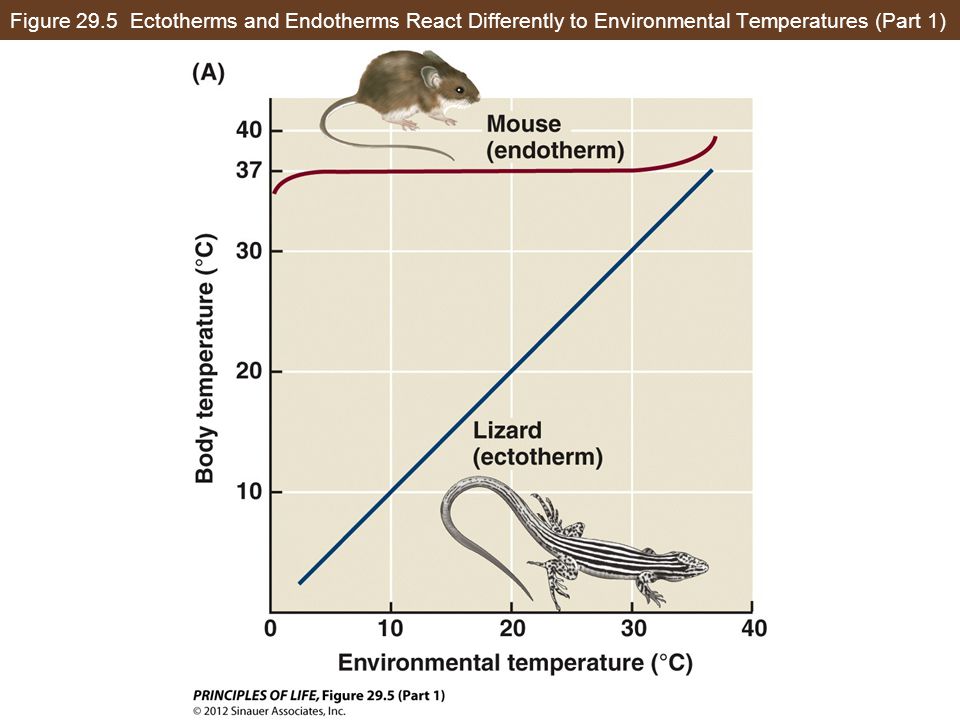 Vissen (Pisces)
32.000 soorten
500 families

Indeling naar milieu
Zoutwatervissen
Zoetwatervissen
Brakwatervissen
Vissen (Pisces)
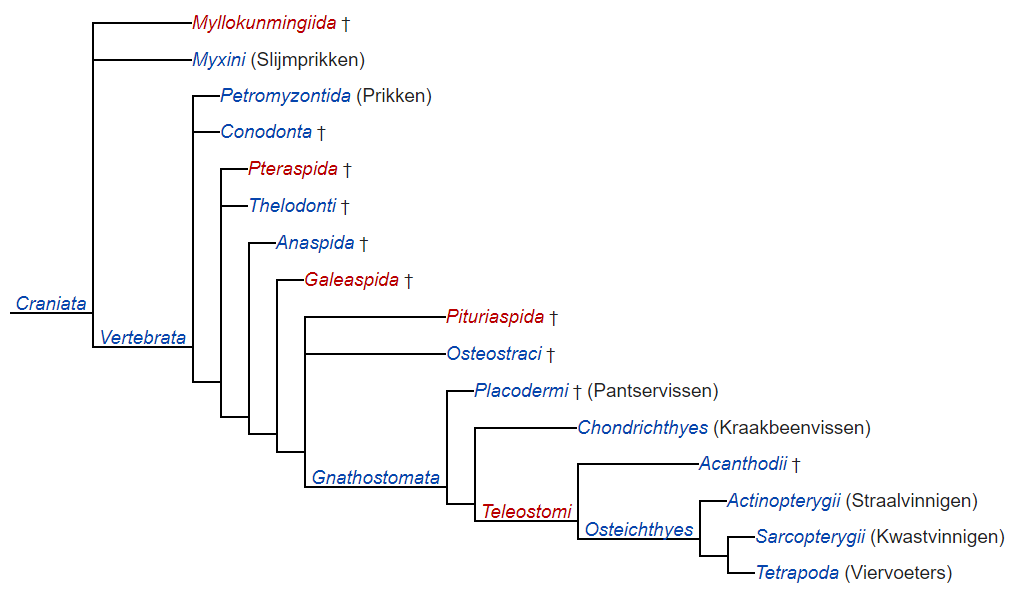 Vissen (Pisces)
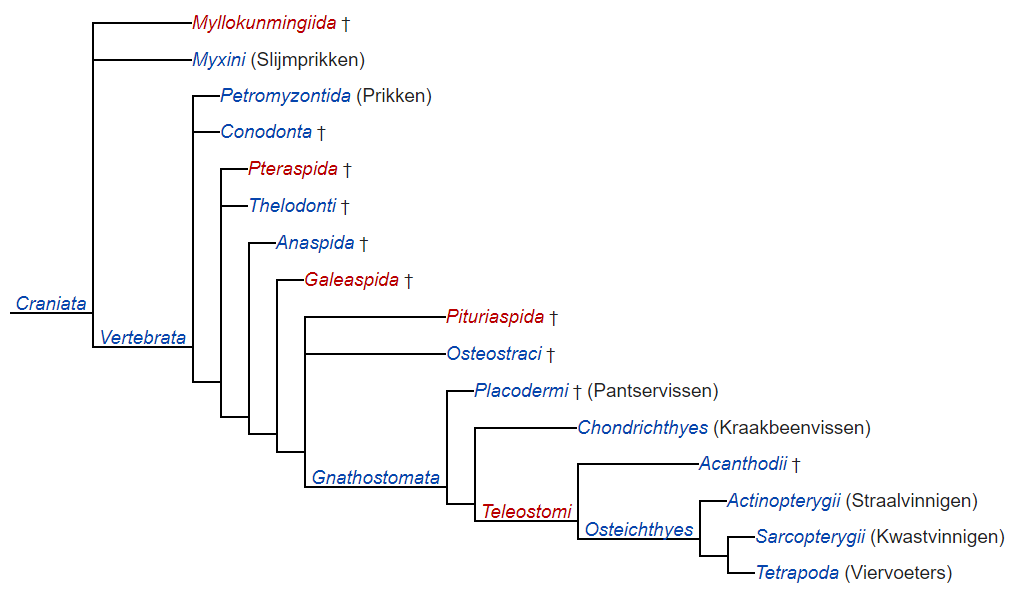 Myllokunmingia
518 miljoen jaar
Heeft een schedel
Heeft een skeletstructuur
Bestaat uit kraakbeen
2,8cm lang en 0,6cm hoog
Geen echte vinnen
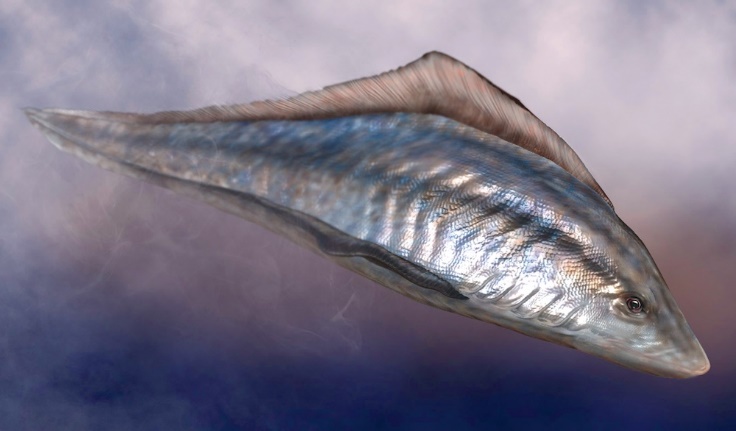 Slijmprikken (Myxini)
Wel een schedel, geen wervelkolom en geen kaak
300 miljoen jaar geleden ontstaan
Scheiden een kleverig slijm af
Slijm bevat vezels dat lijkt op spinnenzijde

Japan  voedsel
Korea  aalleer

81 soorten beschreven
18 – 127cm lang
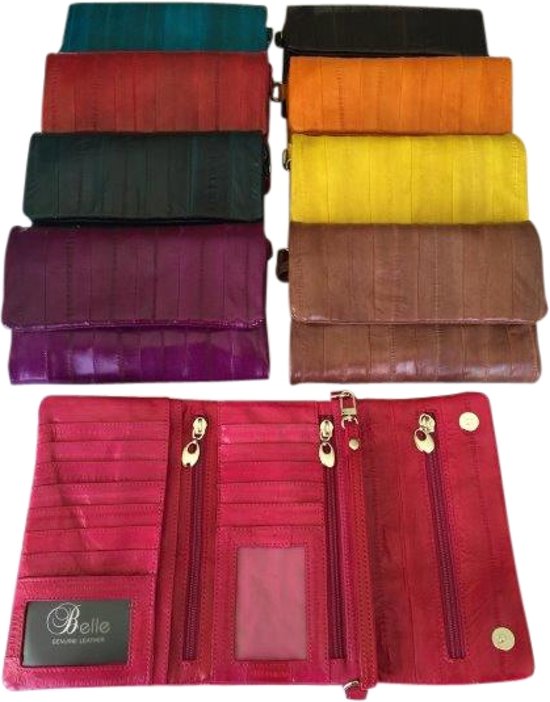 Slijmprikken (Myxini)
Vissen (Pisces)
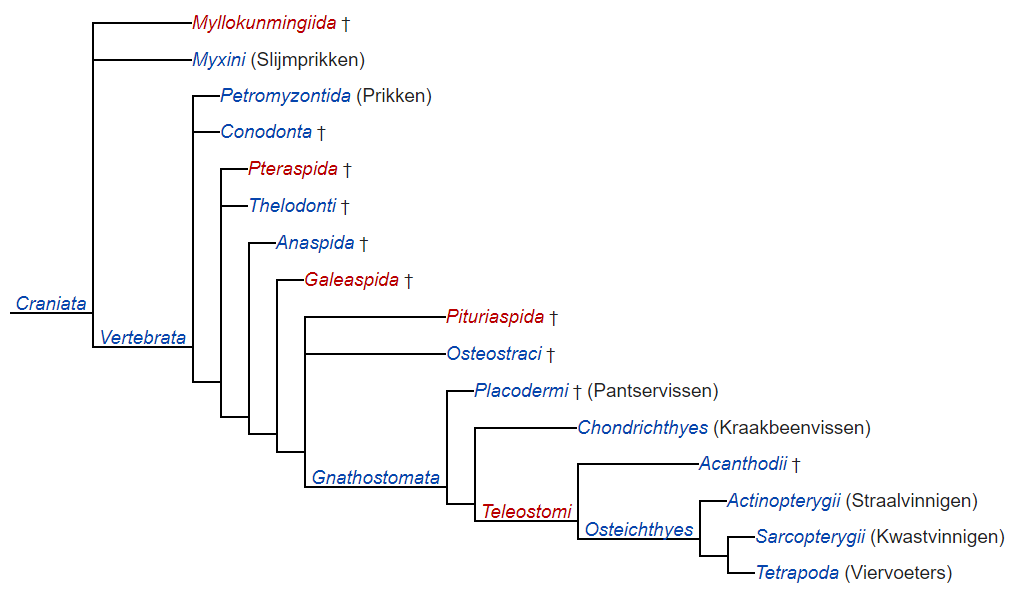 Prikken (Petromyzonidae)
Ook wel Lampreien of Negenogen genoemd
40 soorten  meeste zoetwater
7 geslachten
Lijfstraf
Romeinse rijk
Gestraft door in een bassin met prikken te worden gegooid  langzaam levend opgegeten
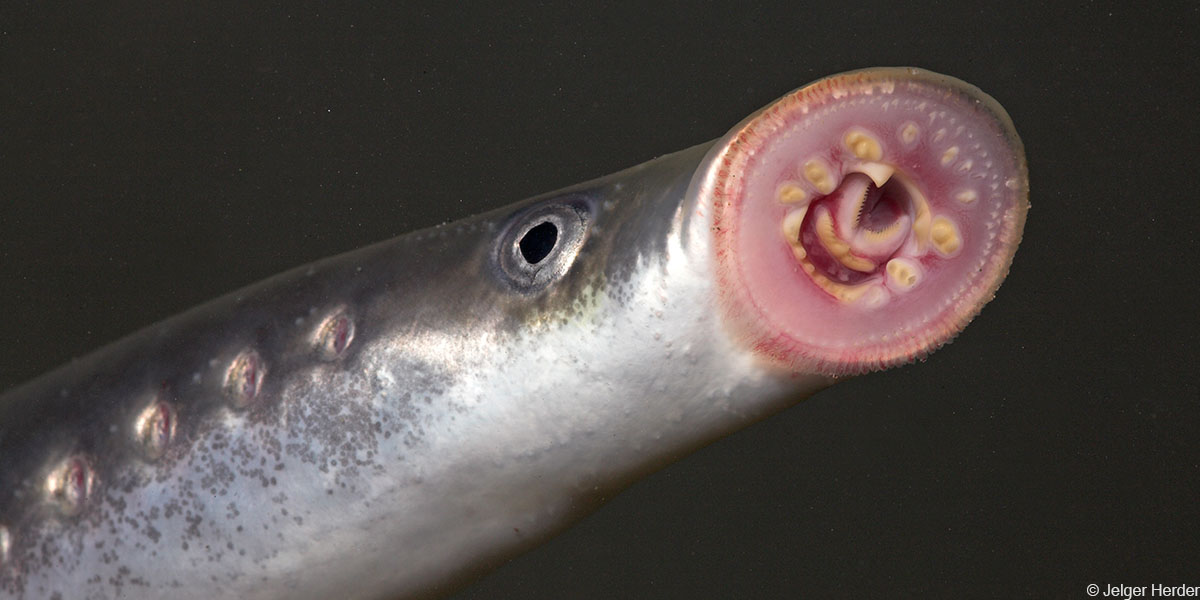 [Speaker Notes: Plaatje = rivierprik (leeft in NL)]
Uitgestorven
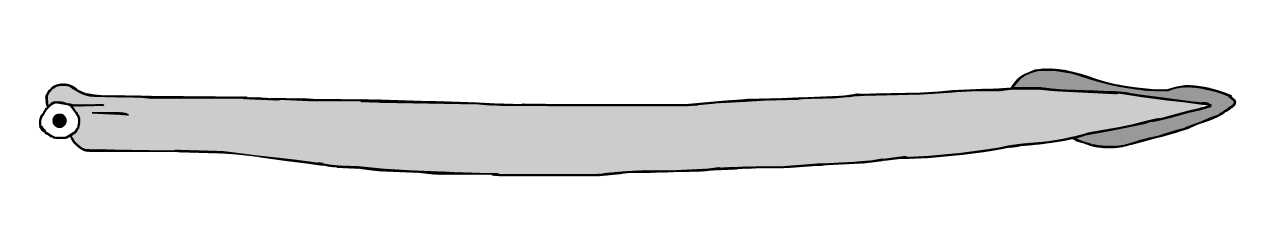 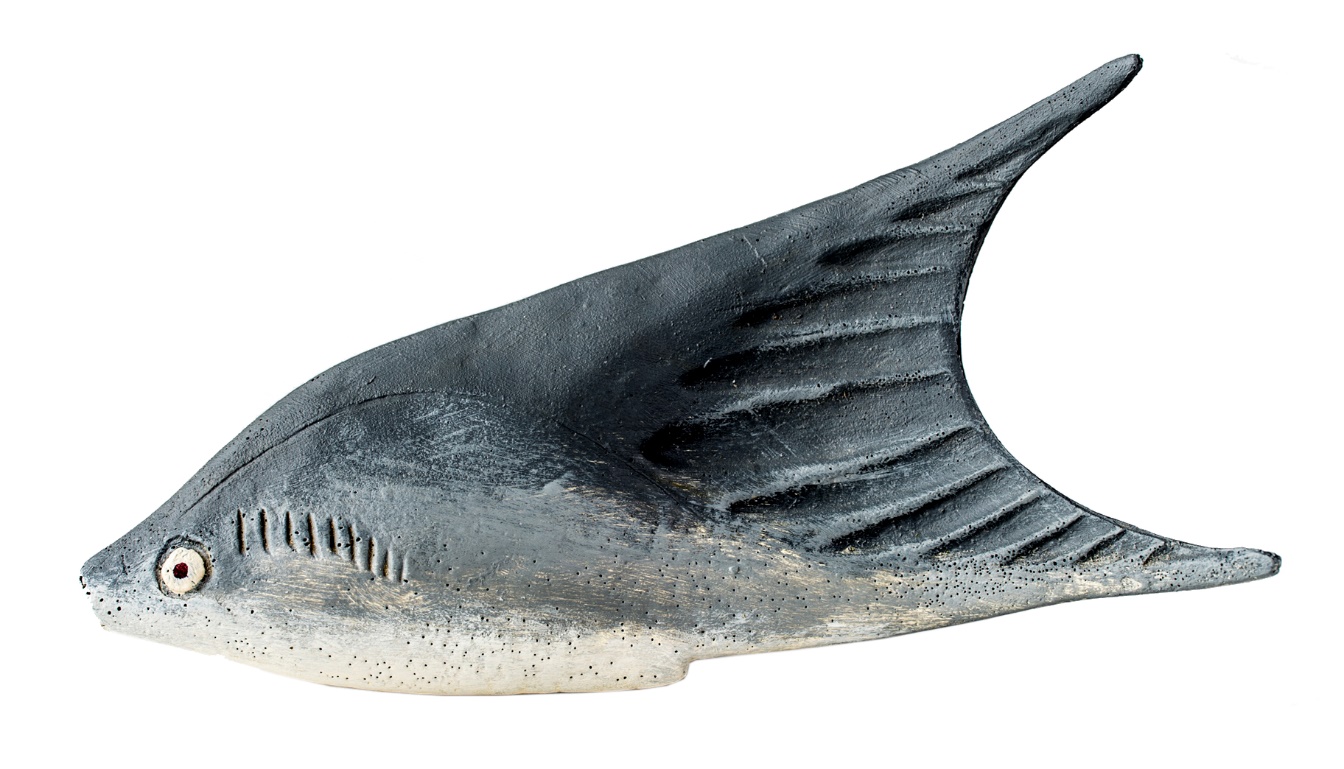 Conodonta
‘De tandjes’

Pteraspida (geen voorbeeld)

Thelodonti

Anaspida

Galeaspida
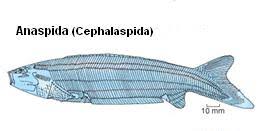 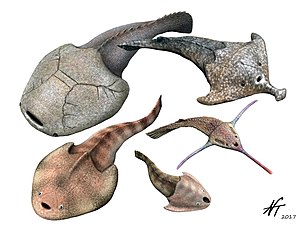 [Speaker Notes: Conodonta worden ook wel de tandjes genoemd.]
Vissen (Pisces)
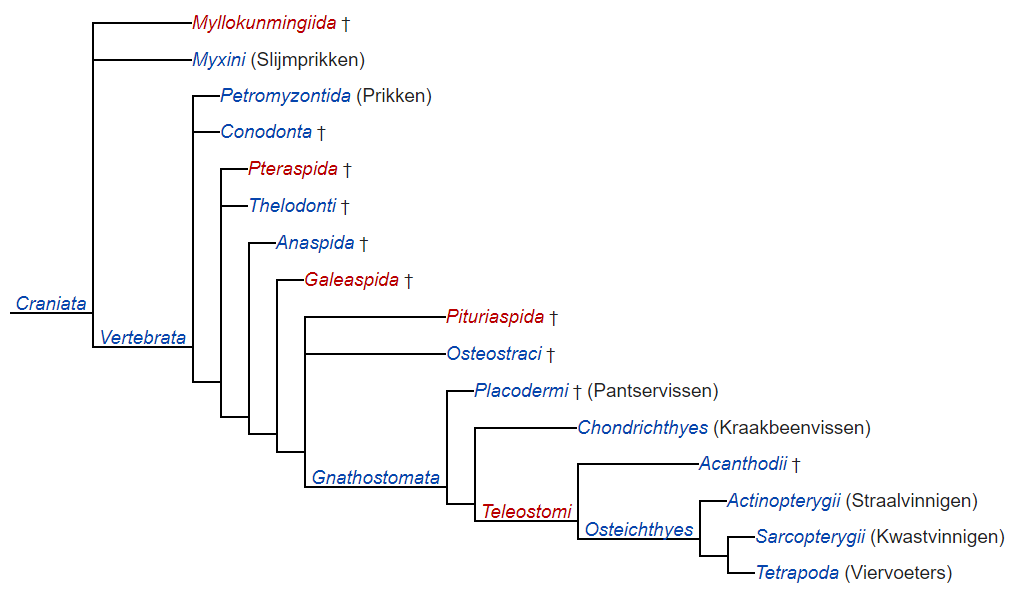 Nog meer uitgestorven
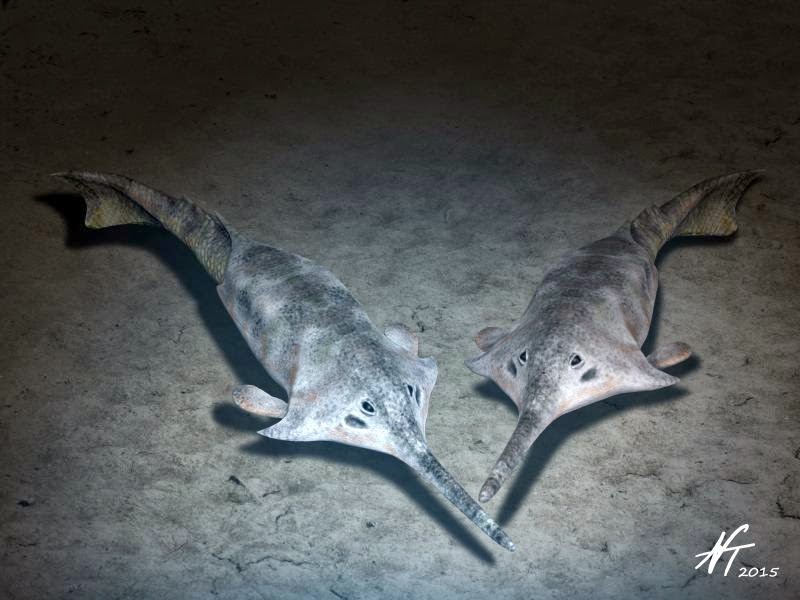 Pituriaspida
2 soorten
Fossielen in Australië

Osteostraci
13 geslachten
Fossielen laten veel info zien
Zintuigorganen
Mogelijk voor trillingen in het water
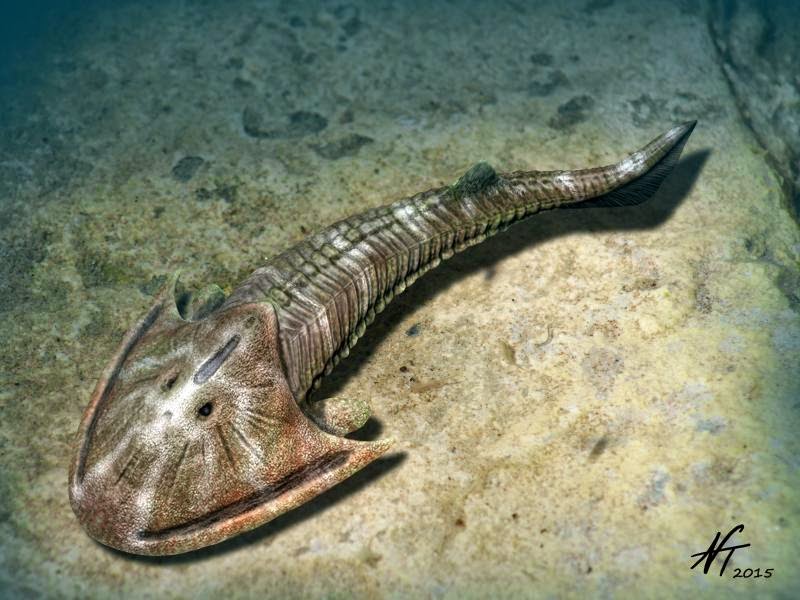 [Speaker Notes: Plaatje = rivierprik (leeft in NL)]
Vissen (Pisces)
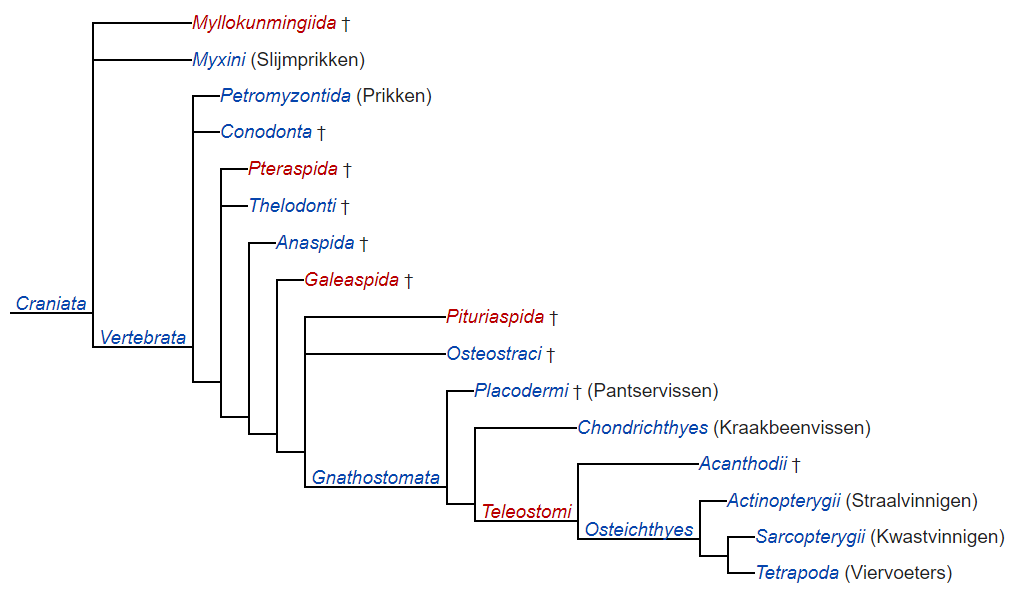 Pantservissen (placodermi)
Oudst bekende dieren met een onderkaak
416 miljoen jaar 
360 miljoen jaar geleden uitgestorven
Geen complete fossielen
Vaak losse platen
Waarschijnlijk tot 10 meter lang!
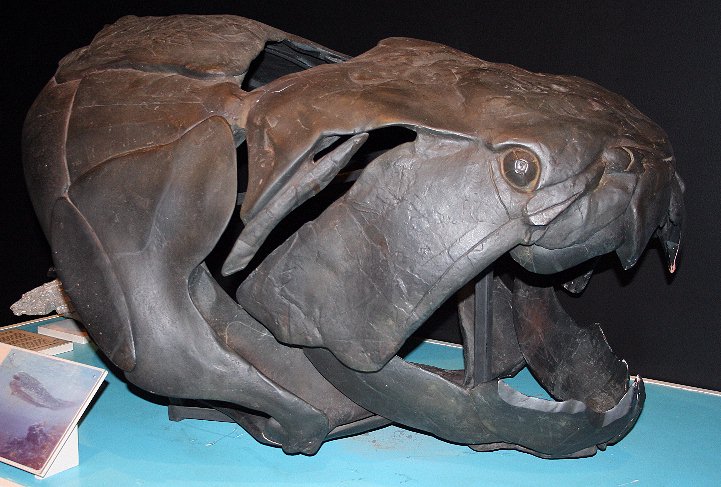 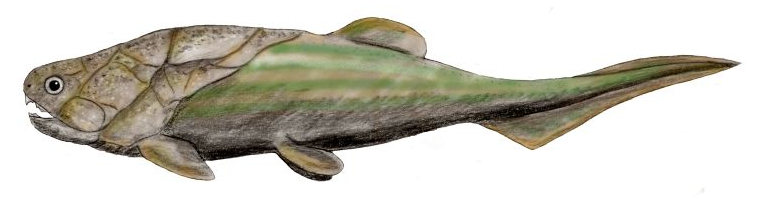 Kraakbeenvissen (Chondrichthyes)
1000 soorten
400 soorten haaien
600 soorten roggen en pijlstaartroggen
30 soorten draakvissen
Roggen (Batoidea)
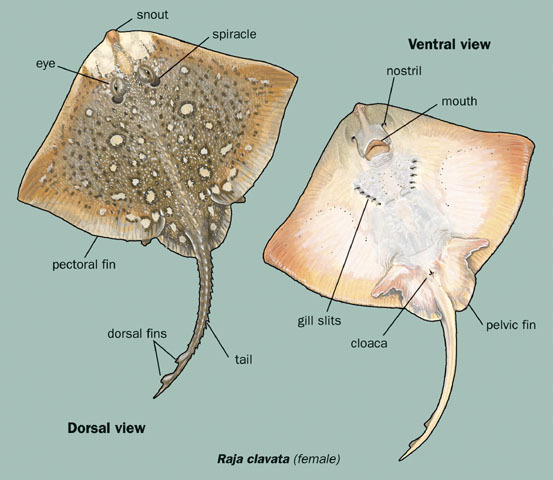 6 ordes

21 families

Zoet, brak en zoutwater

Carnivoor

10 soorten in NL
Noordzee
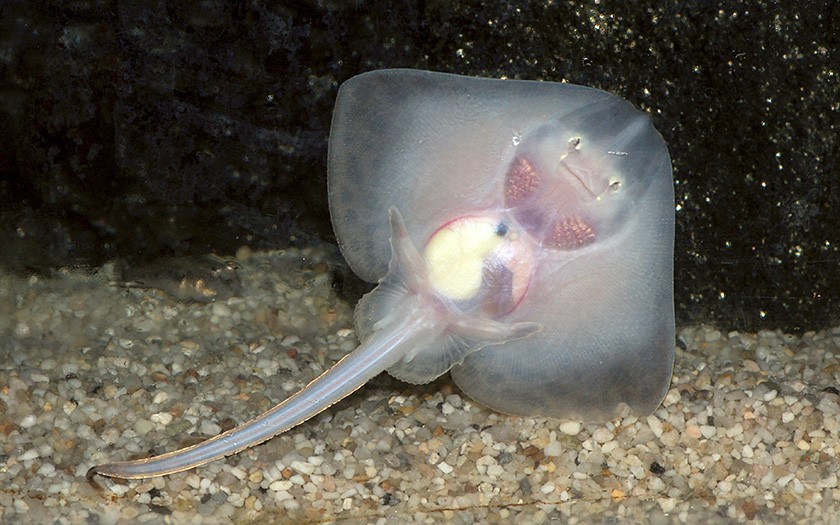 Roggen (Batoidea)
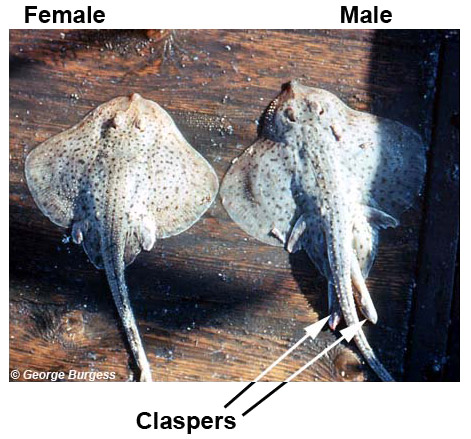 Geslachtsonderscheid
Claspers
Haaien (Selachimorpha)
400 soorten haaien

5 soorten gevaarlijk voor mens

Bekendste voorouder
Megalodon
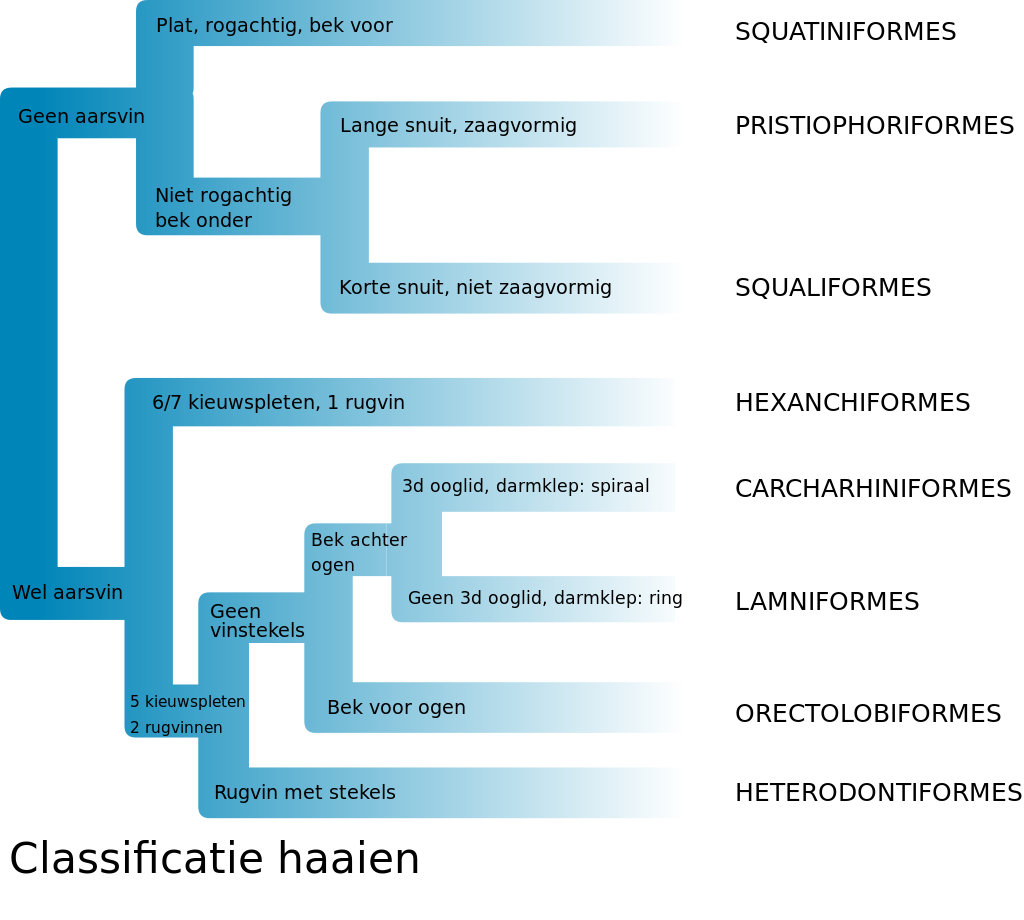 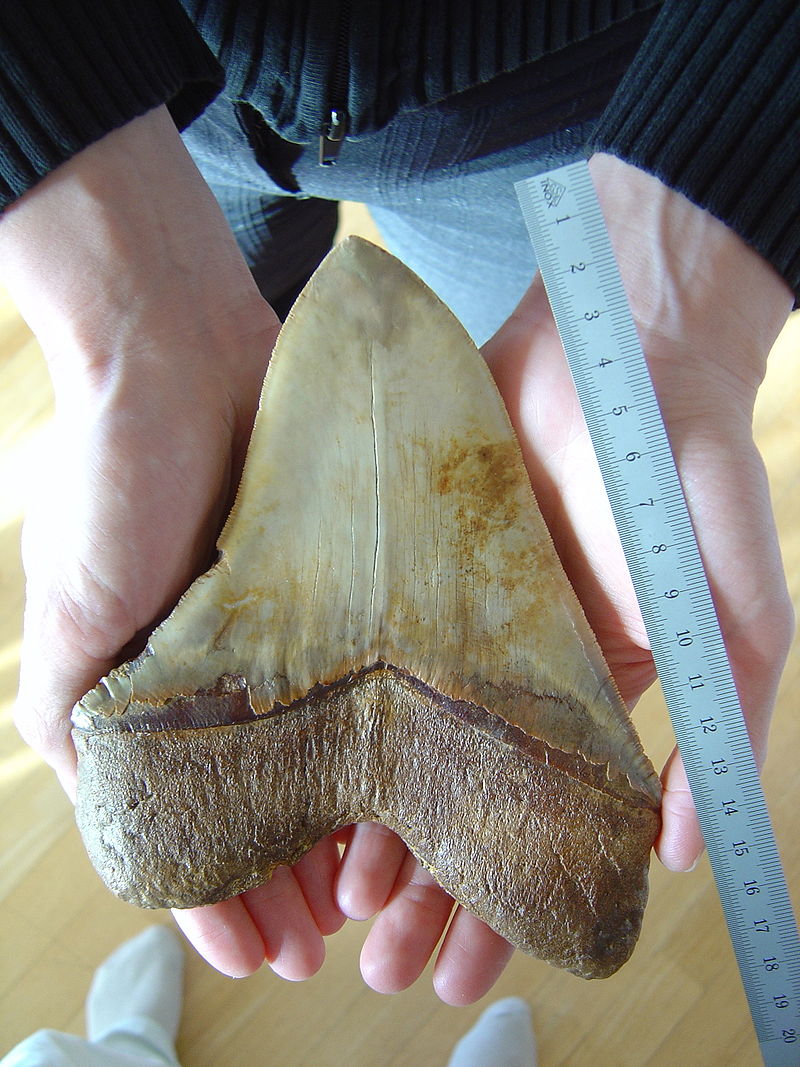 Haaien (Selachimorpha)
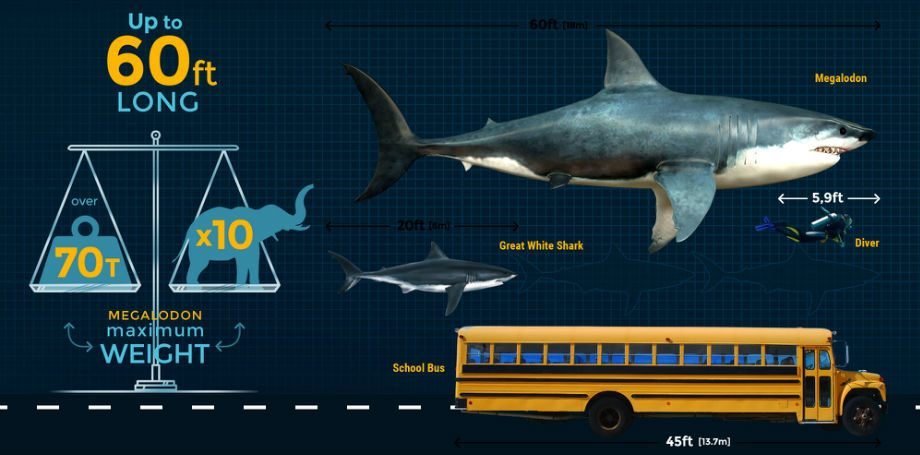 Haaien (Selachimorpha)
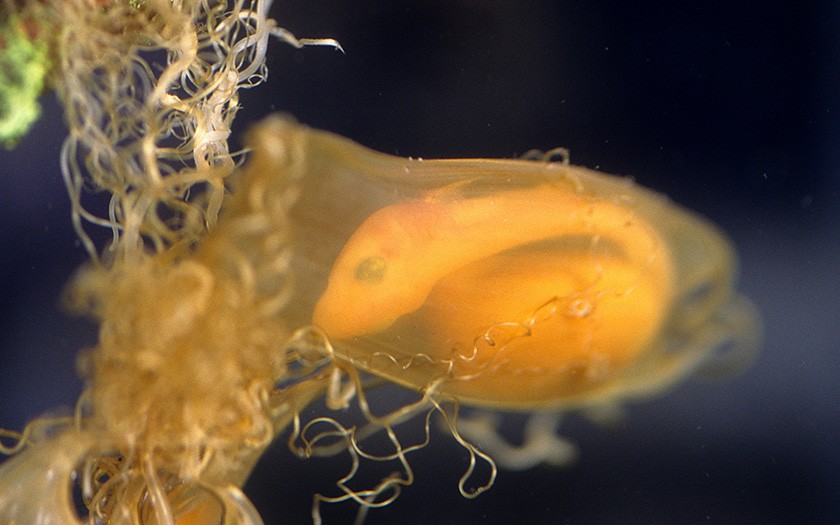 Meest voorkomende haai in NL
Hondshaai
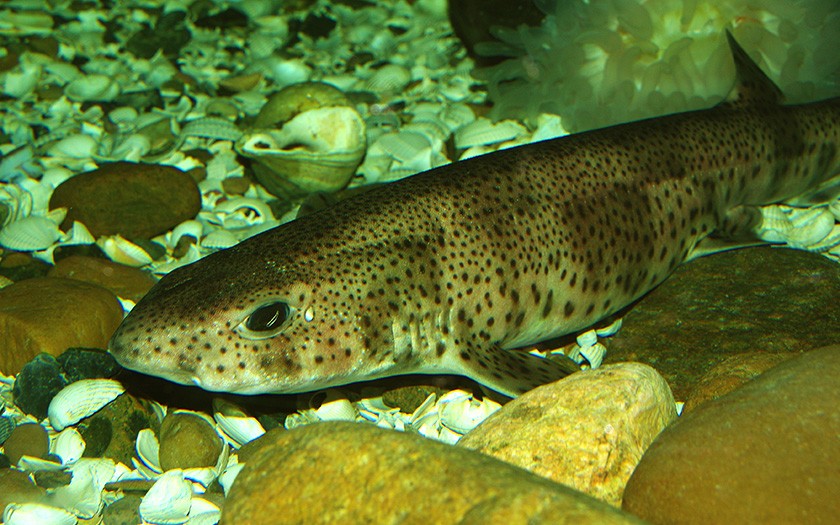 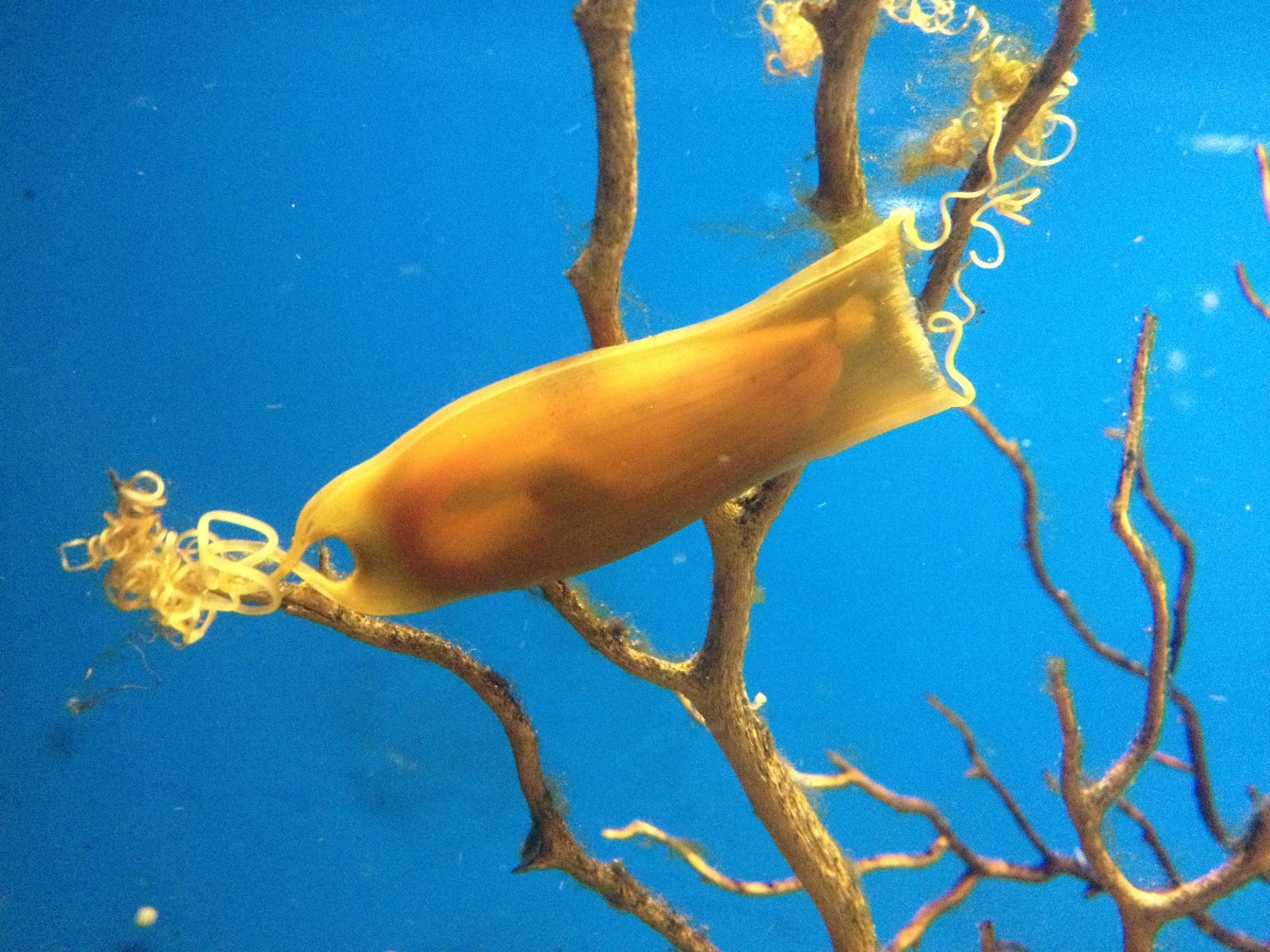 Draakvissen (Chimaeriformes)
Onderklasse van haaien en roggen
Kenmerken:
Plat lichaam
Vreemde vinnen
Geen schubben
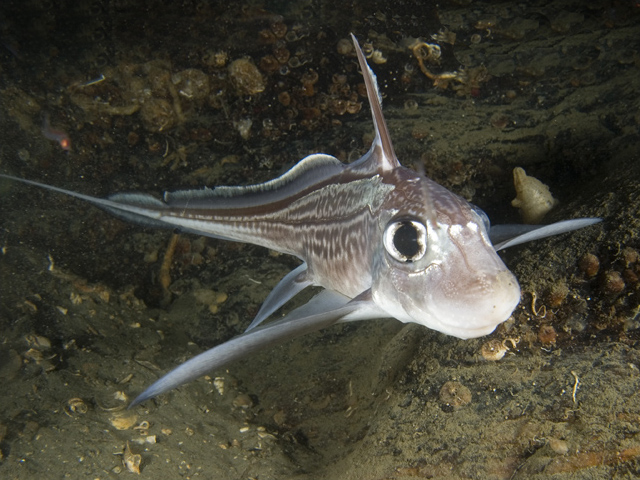 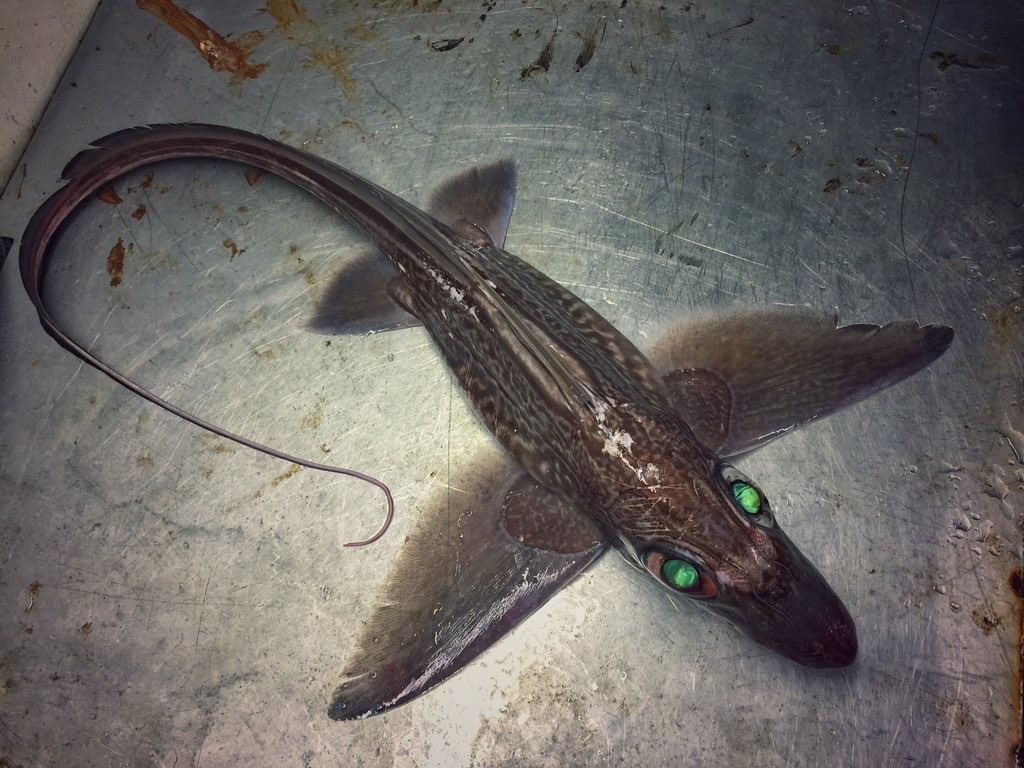 Vissen (Pisces)
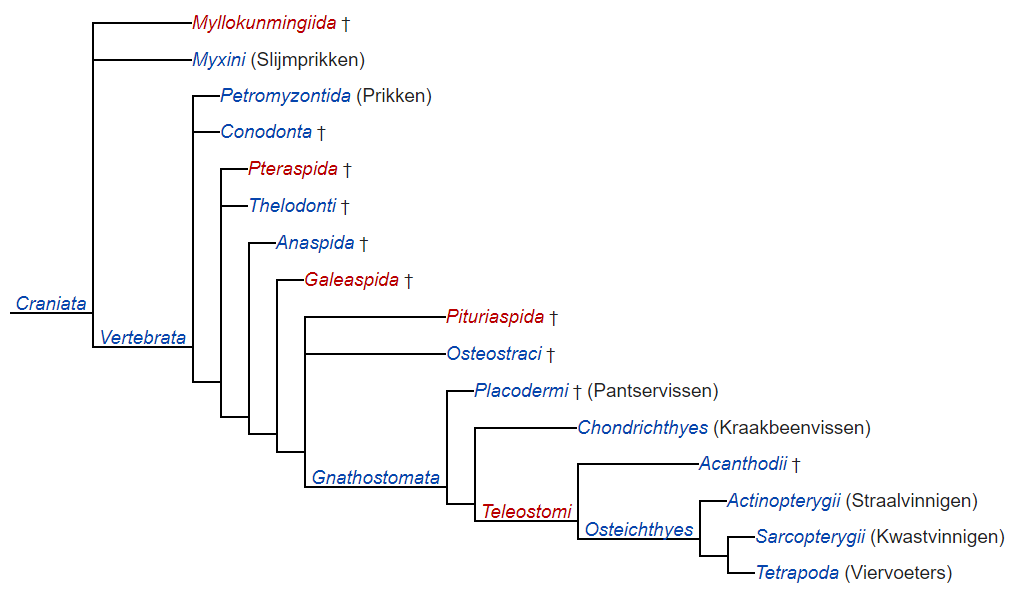 Stekelhaaien (Acanthodii)
Uitgestorven

Oudste dieren met kaken, tanden en vinnen

10 tot 30cm uitschieters tot 2m

Vaak stekels  prooidieren
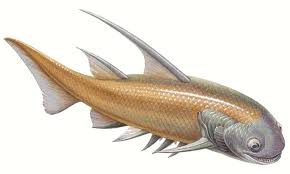 Straalvinnigen (Actinopterygii)
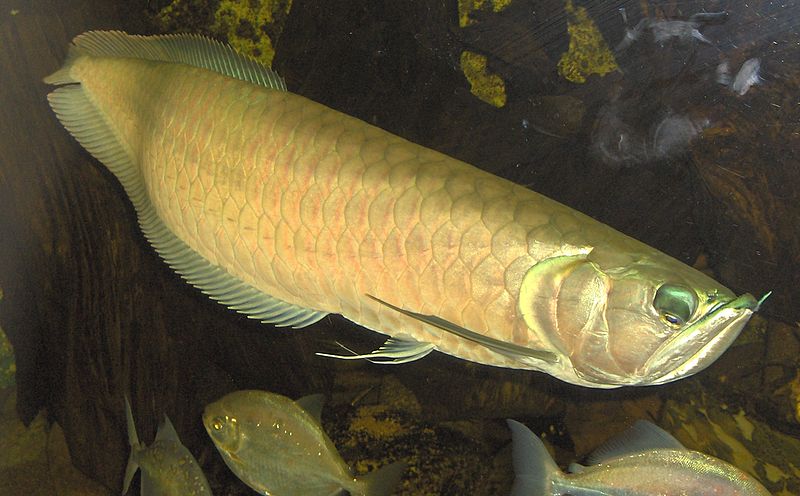 Grootste orde, 30.000 soorten

Zoet, zout en brakwater

Van diepzee tot hoogste bergwateren

Opgesplitst in 3 groepen (+bekende voorbeelden)
Kraakbeenganoïden  steurachtigen, kwastsnoeken
Beenganoïden  moddersnoeken, beensnoeken
Beenvissen (>95%)  aalachtigen, haringachtigen, meervallen en karperachtigen etc.
Kwastvinnigen (Sarcopterygii)
Coelacanthiformes en longvissen

Bezitten allemaal 1 of 2 longen
Coelacanthiformes gebruiken ze niet, zijn diepzee dieren

Ledematen lijken eerder op poten dan vinnen
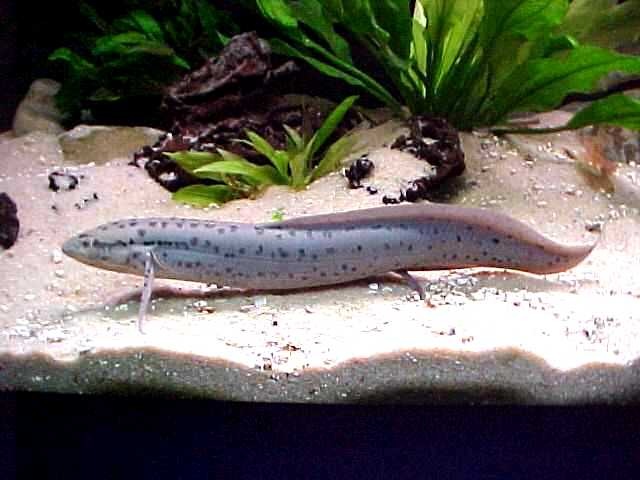 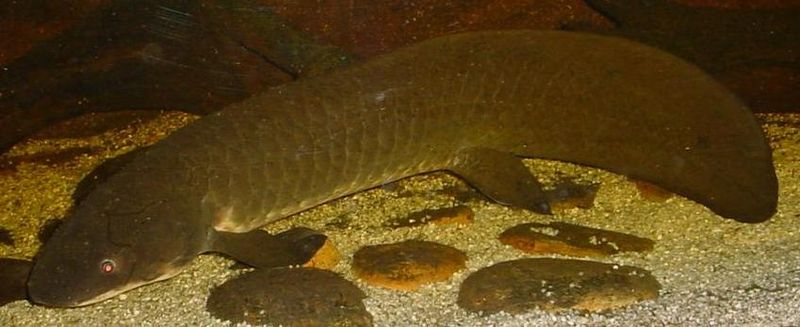 Kwastvinnigen (Sarcopterygii)
Tiktaalik

Link tussen water- en landdieren

Tot 3 meter groot!

Krokodilachtig uiterlijk
Brede snuit met scherpe tanden
Ook vinnen en visachtige huid
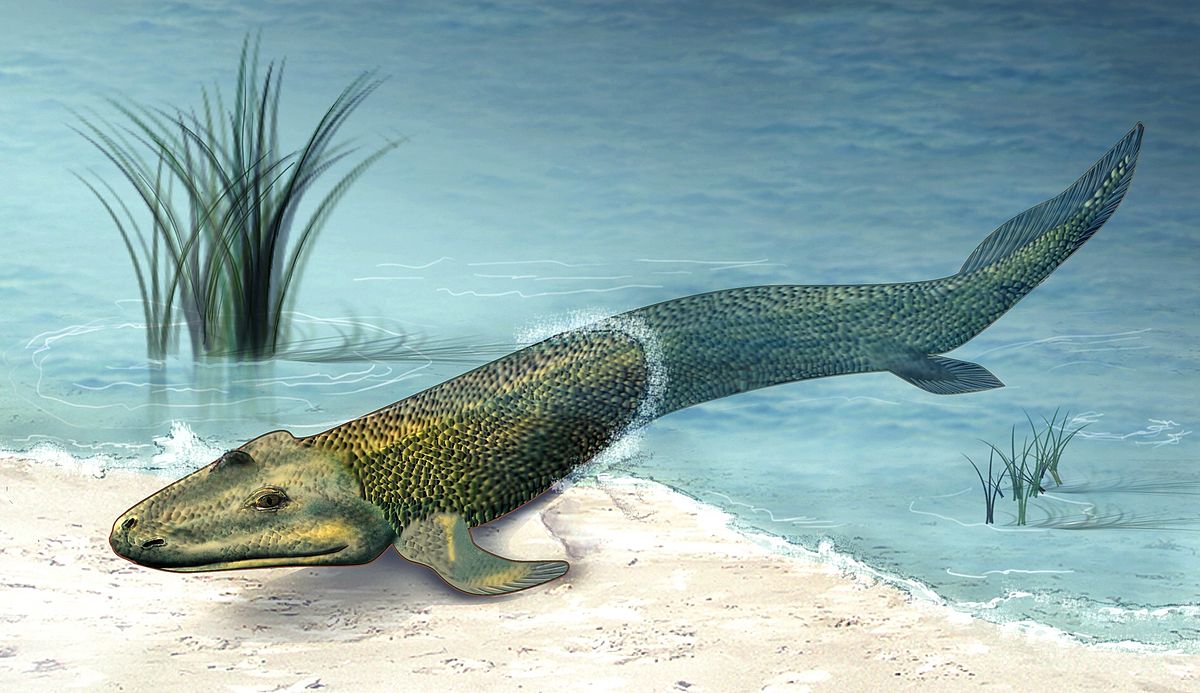 Amfibieën (Amphibia)
Tiktaalik

Link tussen water- en landdieren

Tot 3 meter groot!

Krokodilachtig uiterlijk
Brede snuit met scherpe tanden
Ook vinnen en visachtige huid
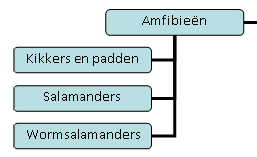 Kikkers en padden (Anura)
Anura = zonder staart
88% van amfibieën is kikker
Onderverdeelt in 5 groepen
Rietkikkers, boomkikkers, gifkikkers, klauwkikkers en padden 
Ademen via huid en longen
Herkent alleen geluid van eigen soort (frequentie)
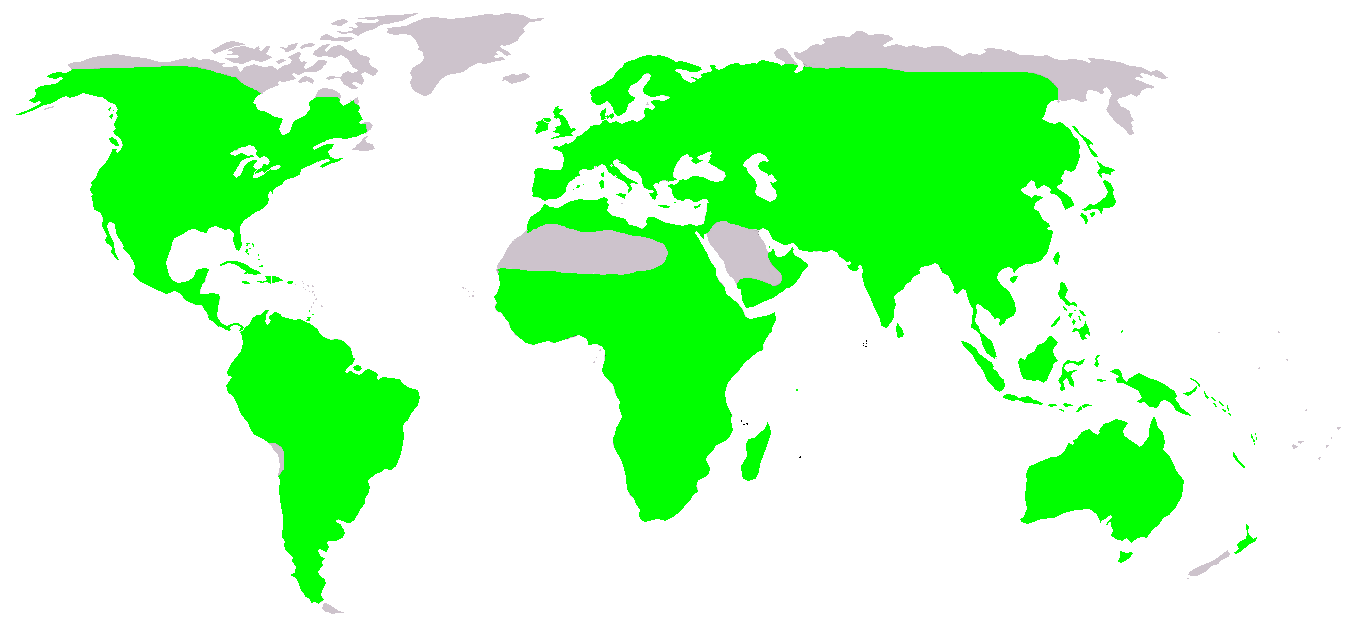 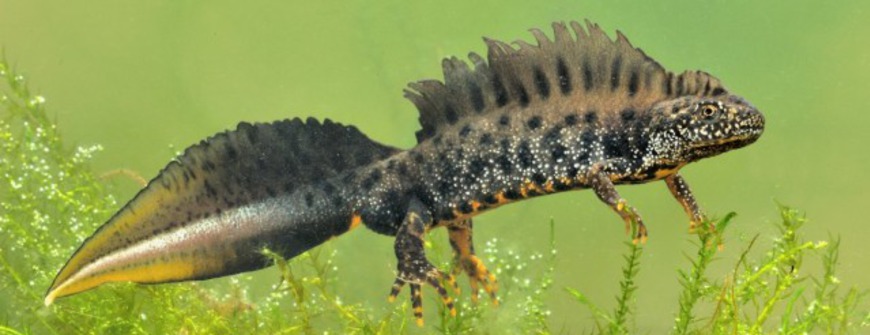 Salamanders (Caudata)
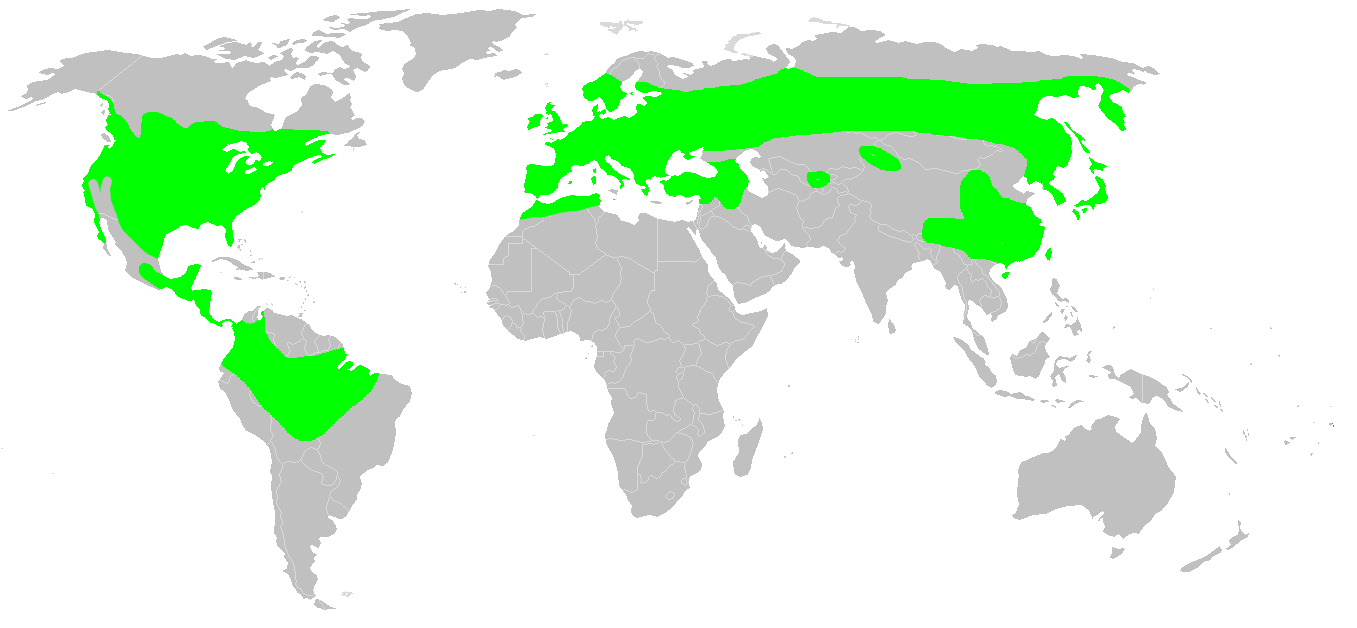 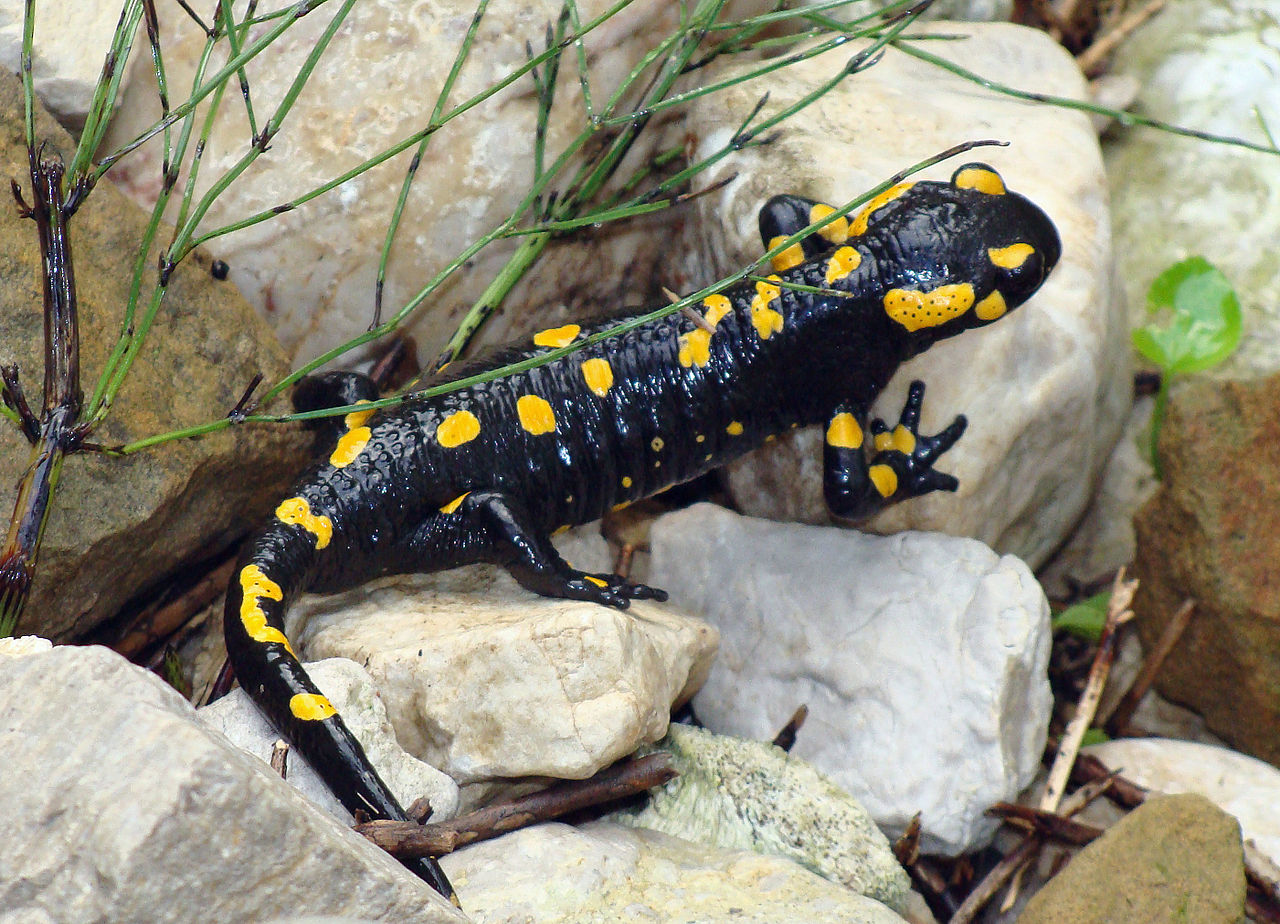 Caudata = staartdragend
>700 soorten
9 families
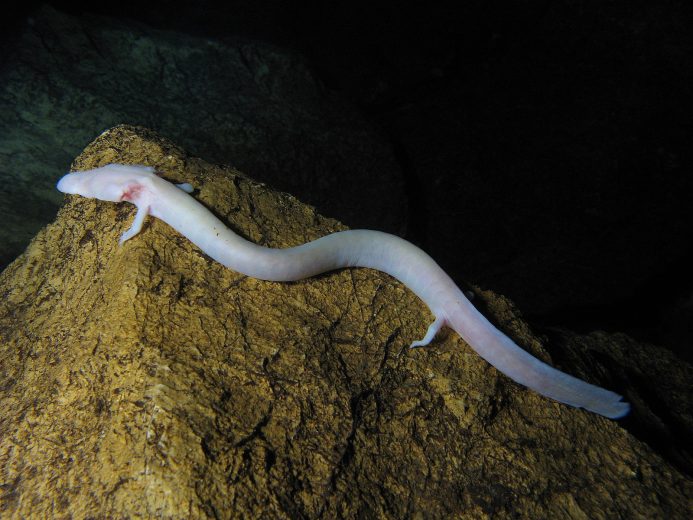 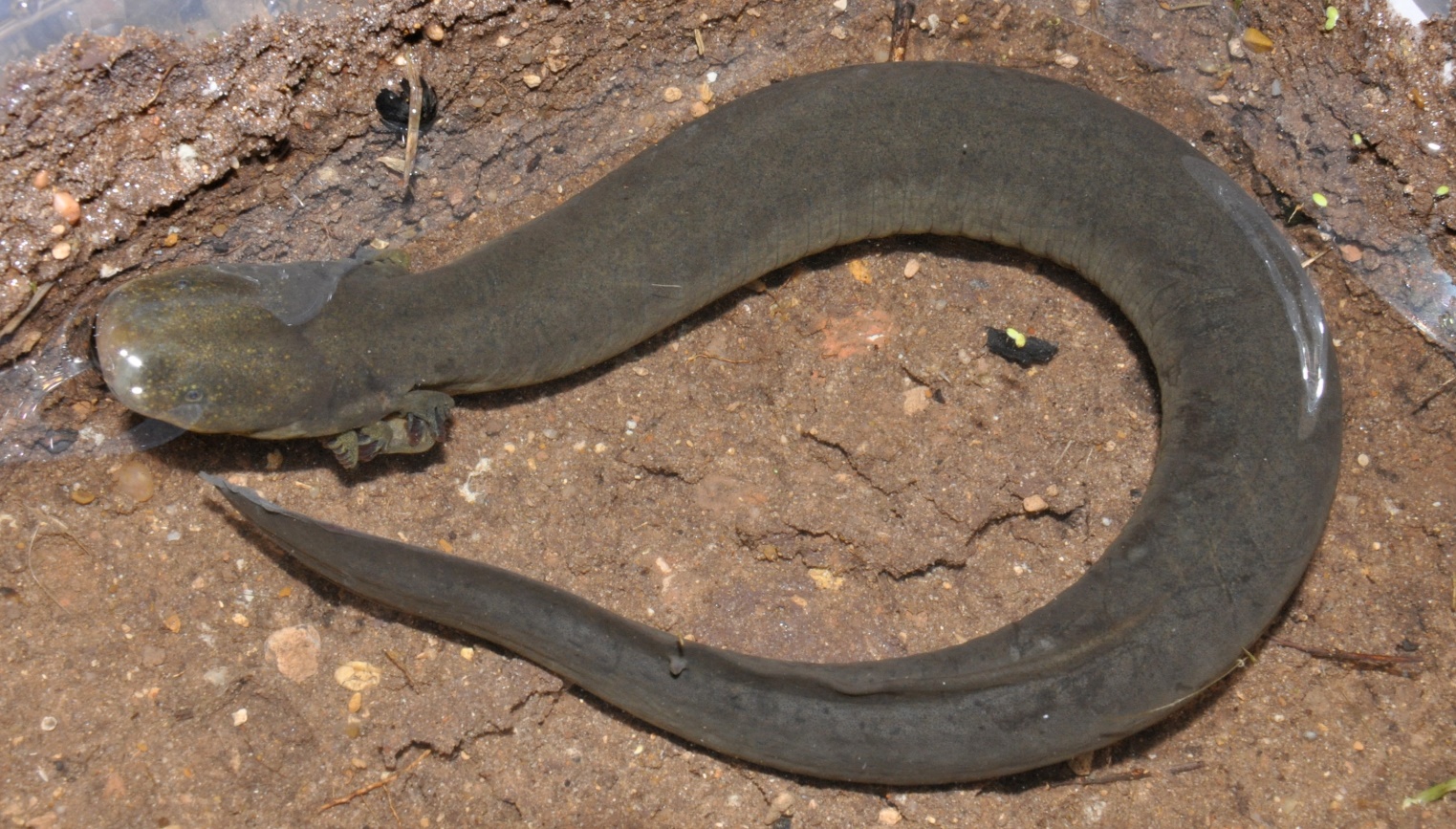 Wormsalamanders (Amphibia)
Wormsalamanders (Gymnophiona)
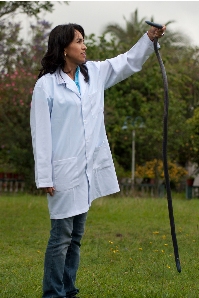 Gymnos = naakt 
ophis = slang
205 soorten
Kleinste soort 9cm
Grootste soort 2,4m!
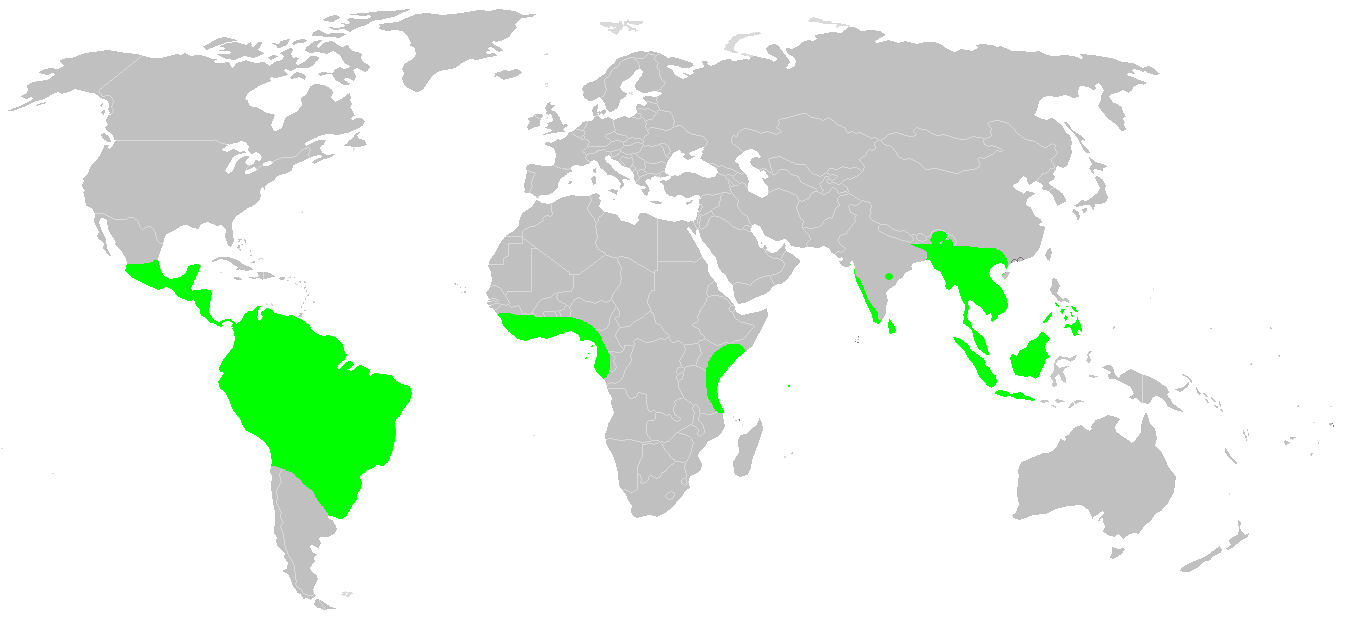 Reptielen (Reptilia)
Genetisch meer overeenkomsten met vogels dan amfibieën 

Onderverdeeld in 4 groepen:

Schildpadden
Hagedissen en slangen
Krokodillen
Brughagedissen
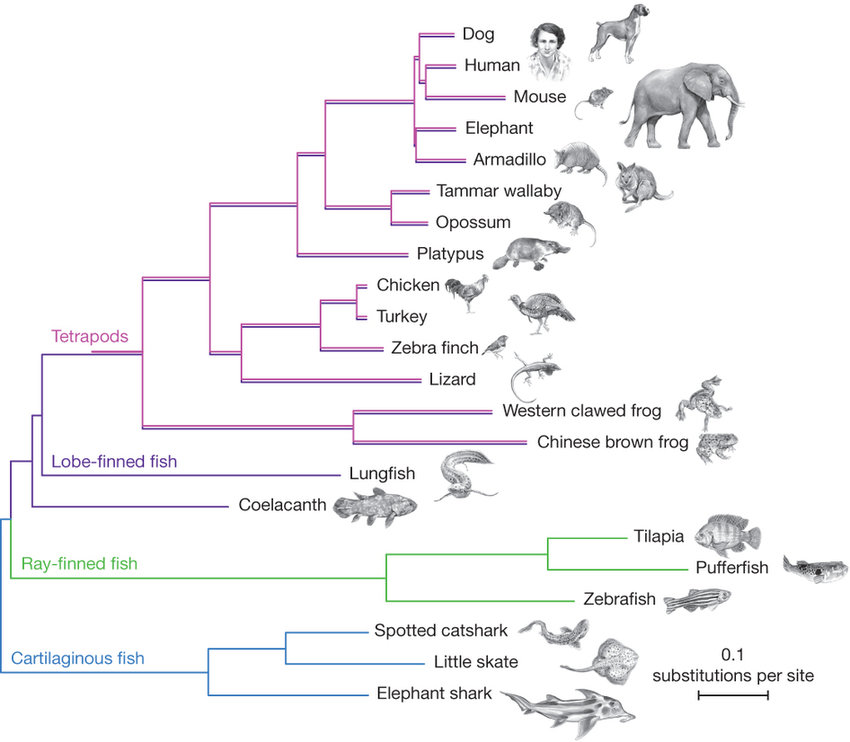 Schildpadden (Testudines)
Rug- en borstwervels vergroeid tot schild
Buizijde = plastron
Rugzijde = carapax
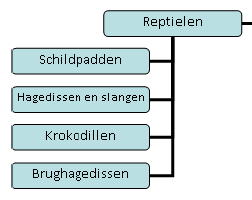 Schildpadden (Testudines)
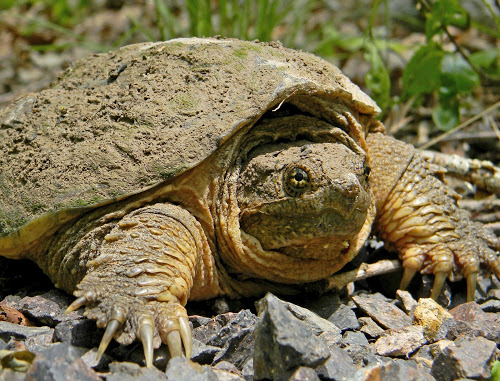 200 miljoen jaar geleden ontstaan
340 soorten, 14 families
Alle schildpadden zijn ovipaar
Carnivoor, omnivoor of herbivoor
Geslacht bepaald door broedtemperatuur
Halsbergers en halswenders
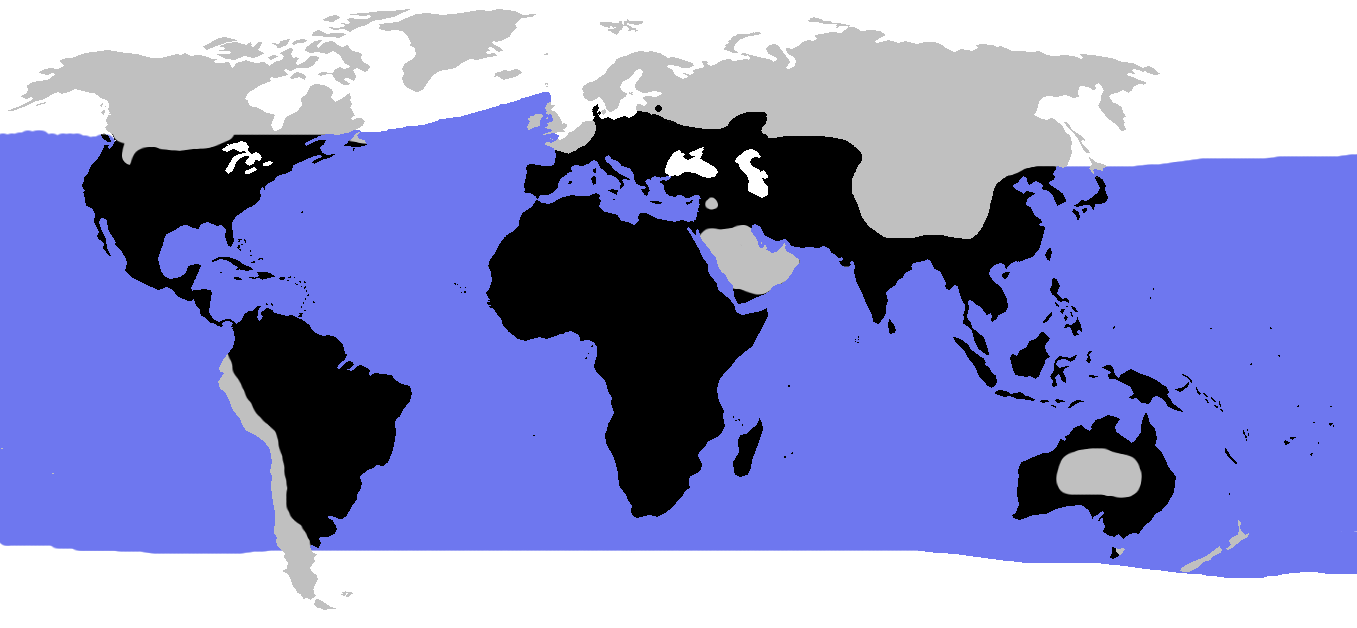 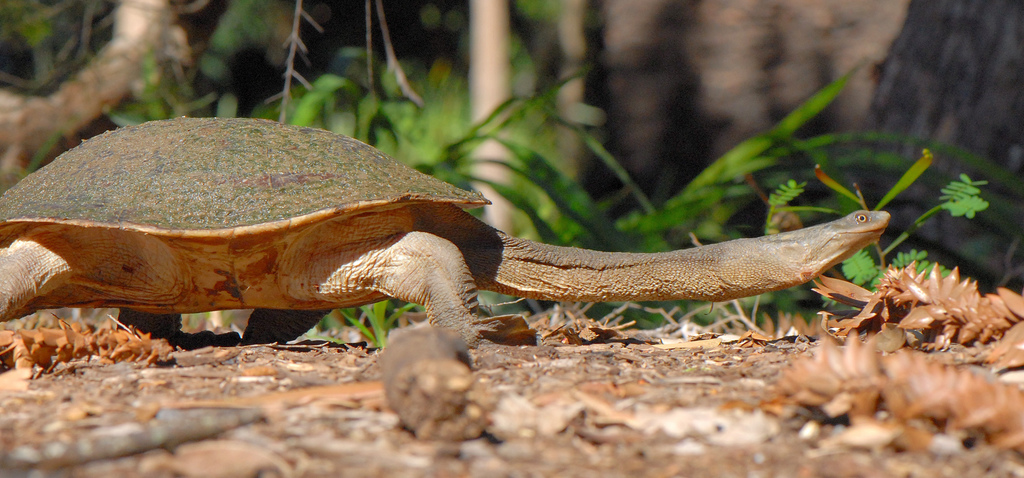 Schubreptielen (Squamata)
Grootste groep
Hagedissen en slangen
Skinkachtigen  Gekko-achtigen  Varaanachtigen  Leguaanachtigen
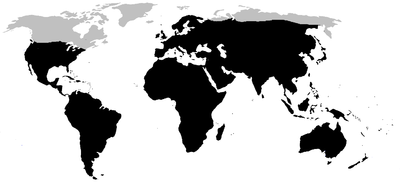 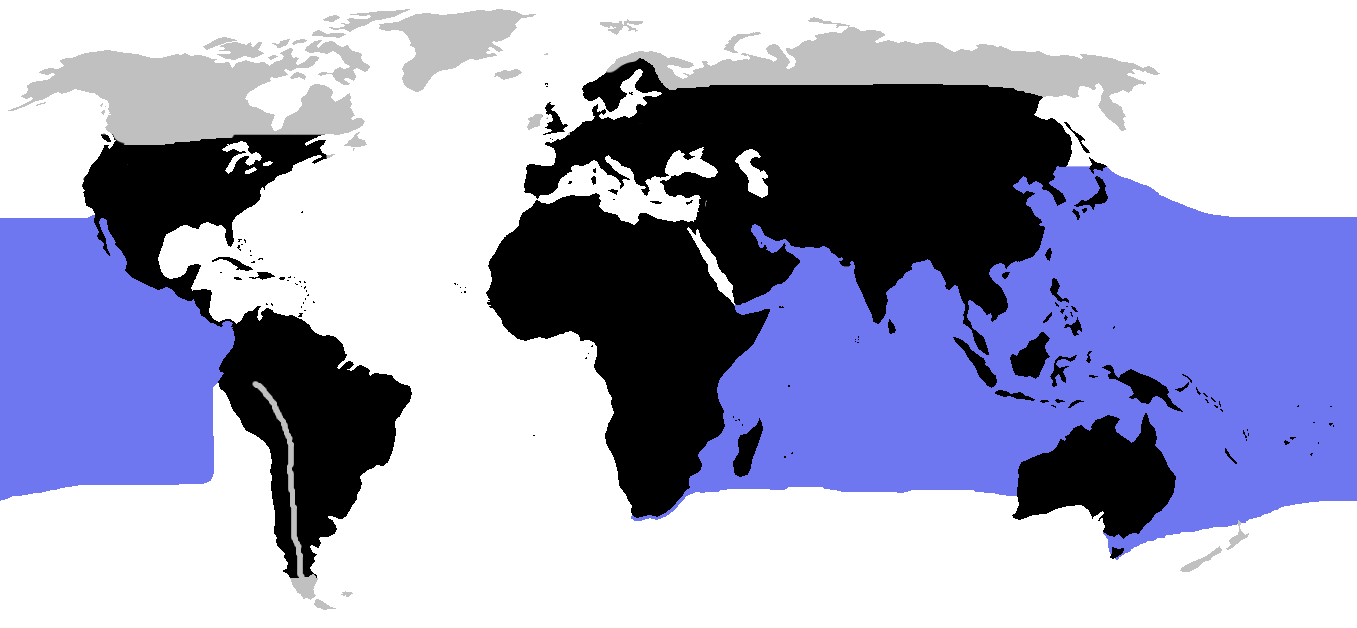 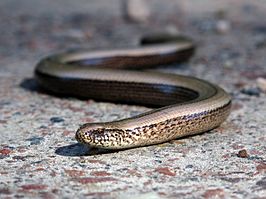 Schubreptielen (Squamata)
Hagedissen
28 families
Leguanen
Varanen
Skinken
Gekko’s
Pootloze hagedissen
Echte hagedissen
Voeding?
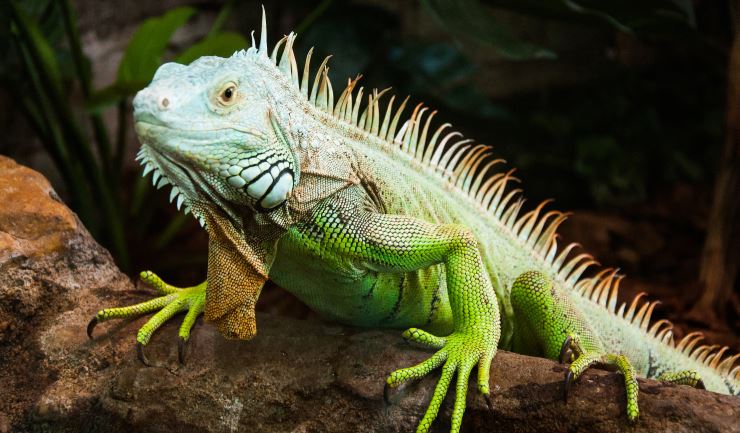 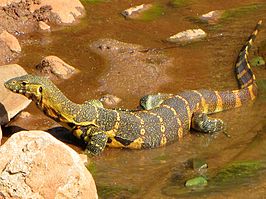 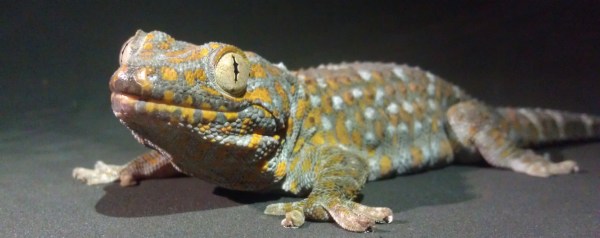 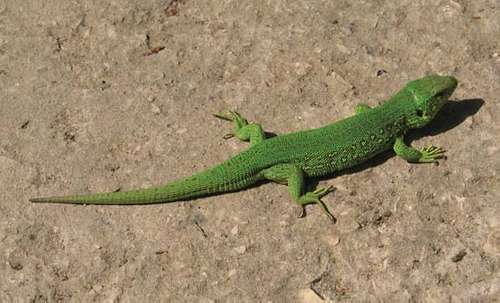 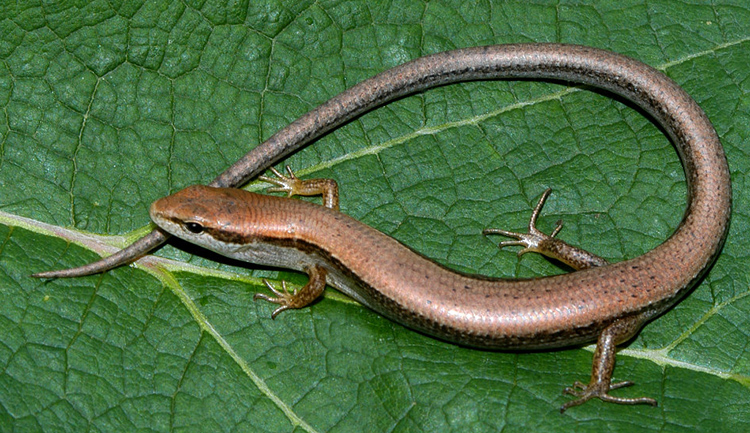 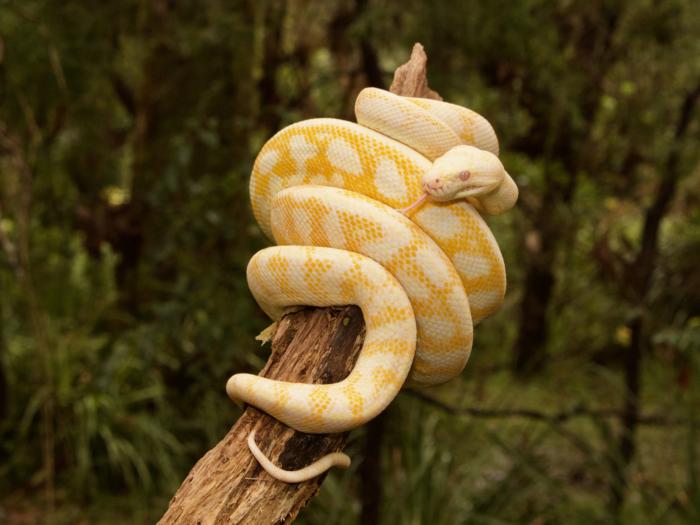 Schubreptielen (Squamata)
Slangen, 3200 soorten
15% = giftig
Geëvolueerd vanuit hagedissen
Carnivoor
Onderverdeeld in:
Pythons
Boa’s
Colubriden
Koraalslangachtigen
Zeeslangen
Adderachtigen
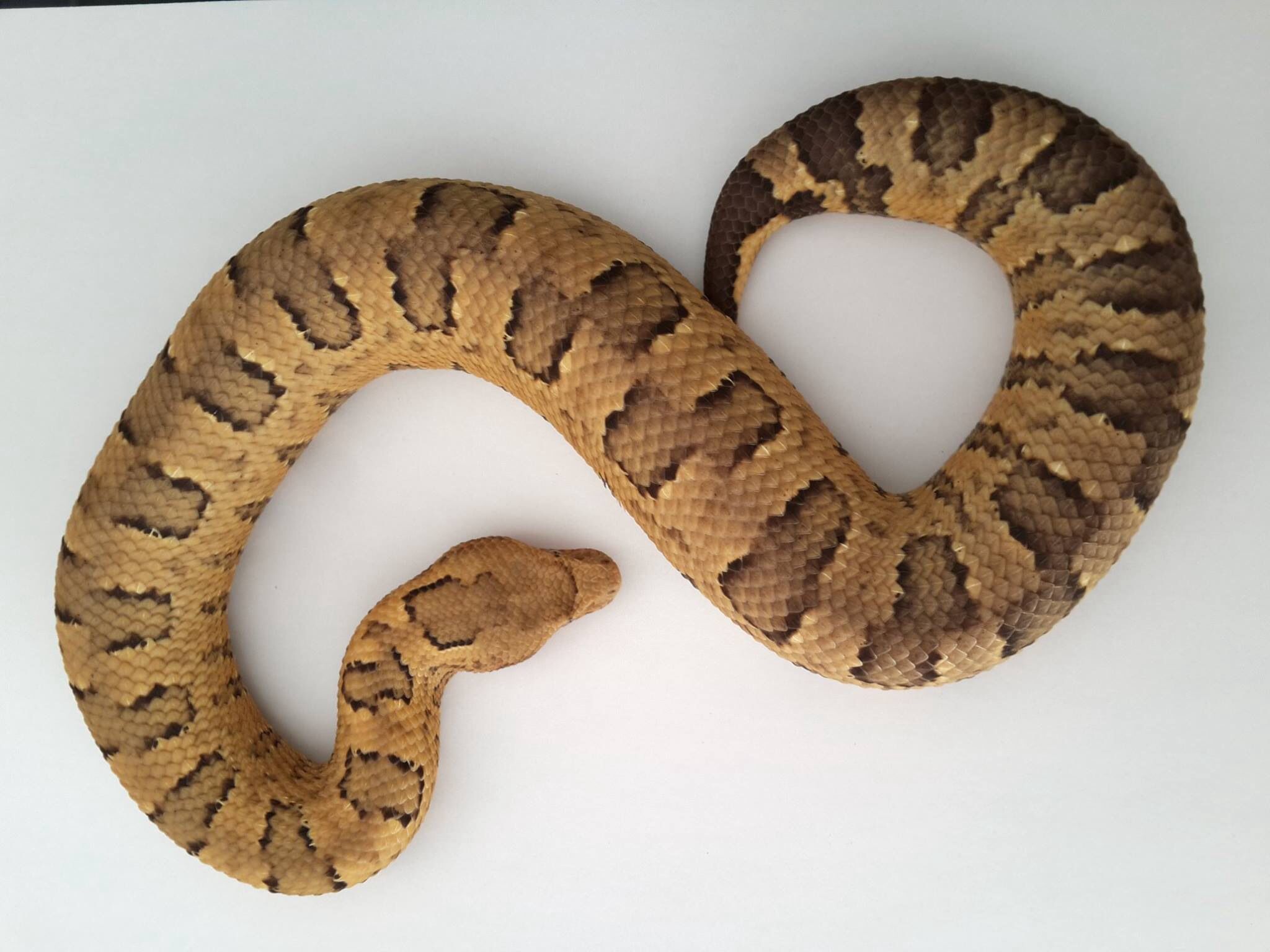 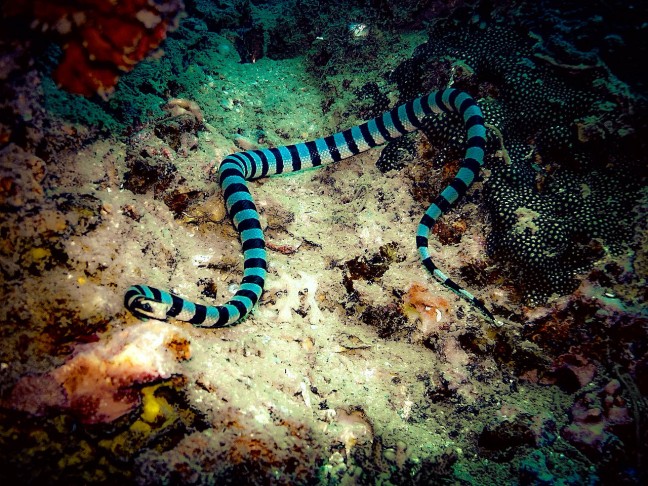 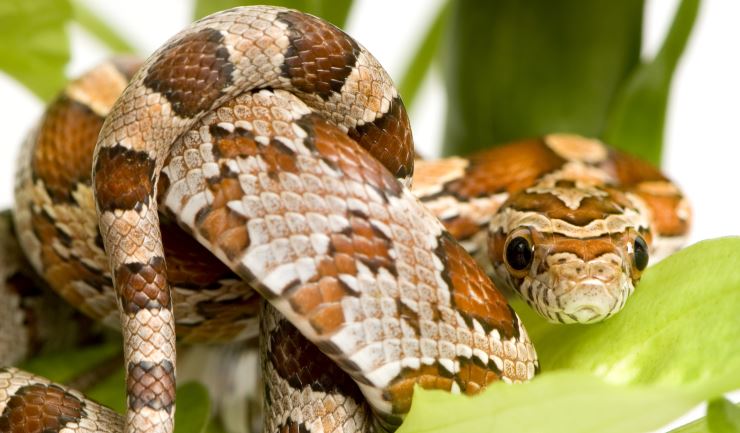 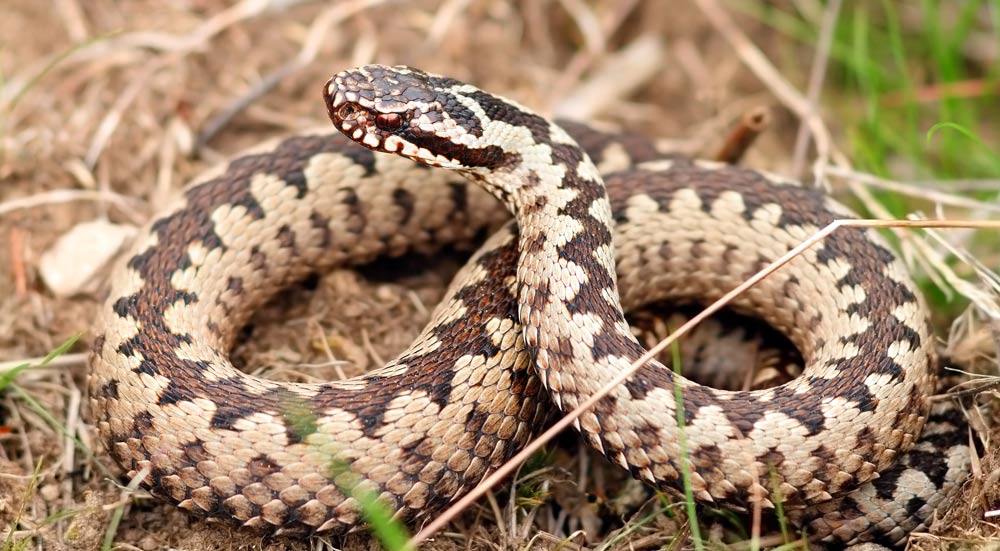 Krokodillen (Crocodilia)
19 soorten
250 miljoen jaar geleden  Protosuchus (eerste krokodil)
1 meter lang en 40kg
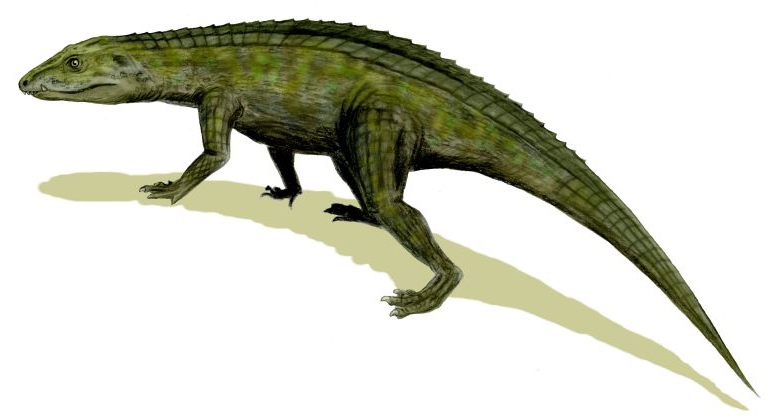 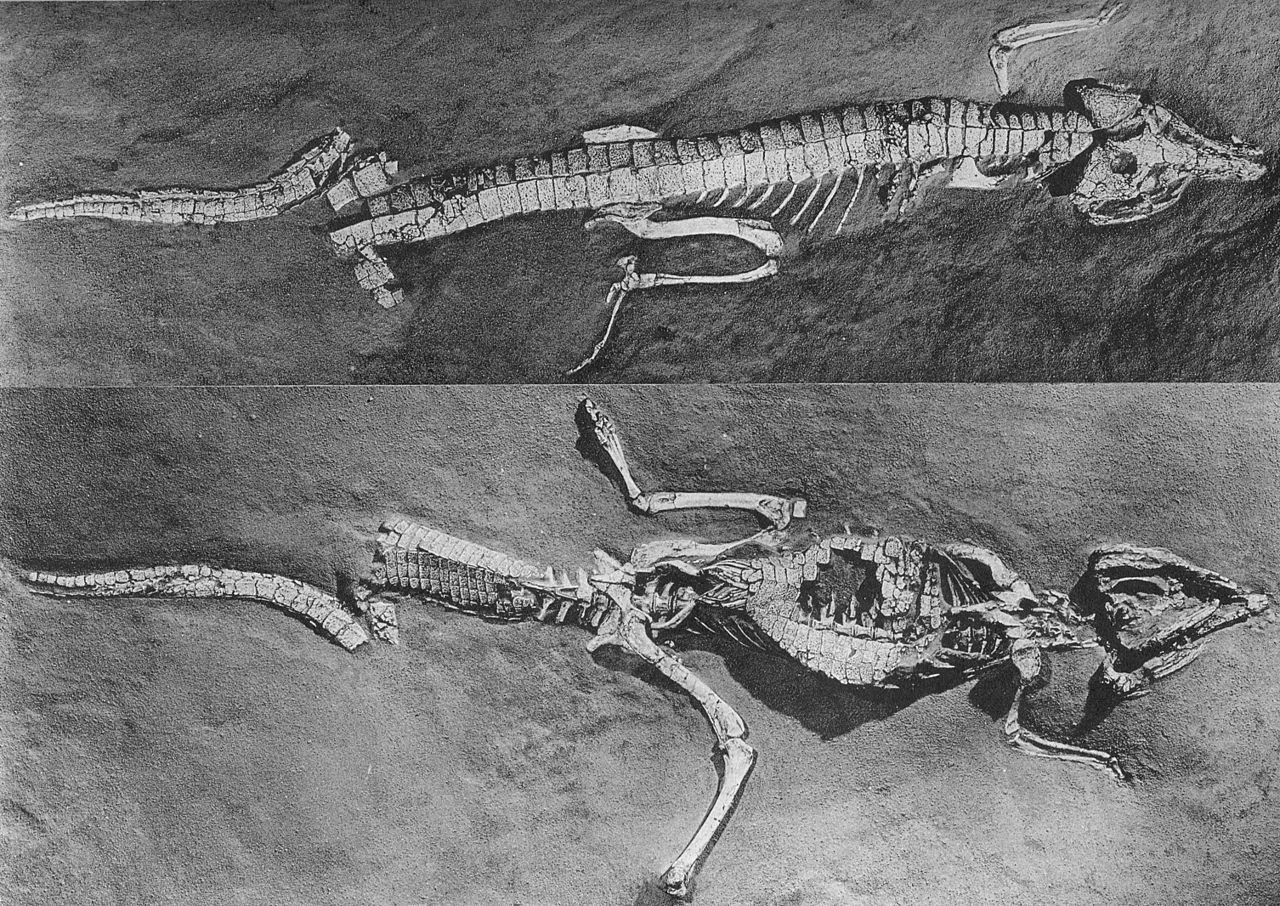 Krokodillen (Crocodilia)
Sacrosuchus (Vlees krokodil)
112 miljoen jaar geleden
15.000 kilo!!!
12 meter
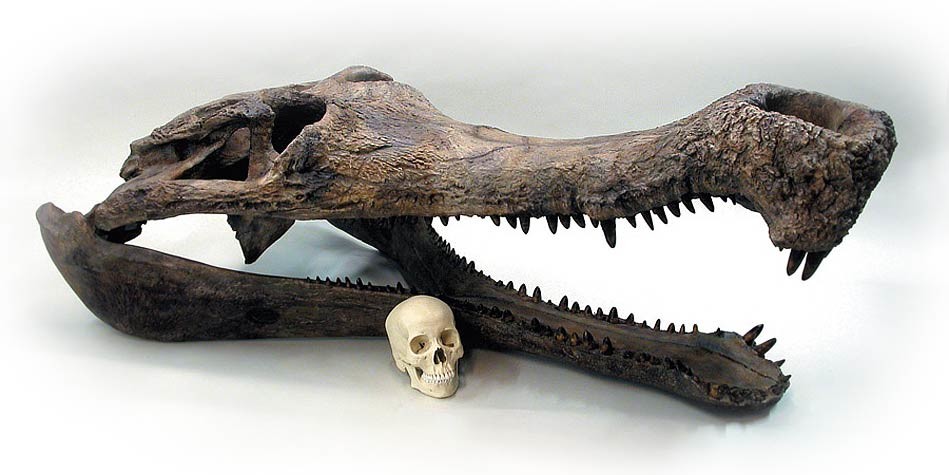 Krokodillen (Crocodilia)
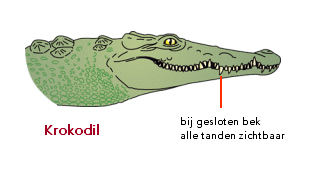 Echte krokodillen (14)
Gavialen (1)
Alligators en kaaimannen (4)
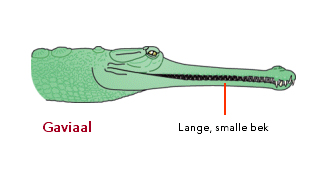 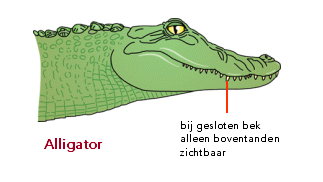 Krokodillen (Crocodilia)
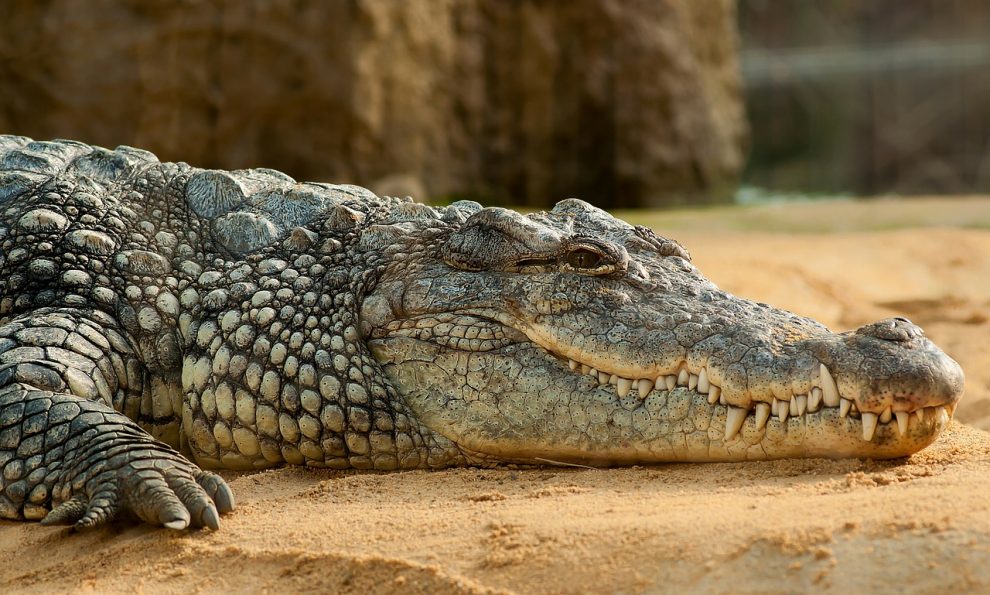 [Speaker Notes: Nijlkrokodil]
Krokodillen (Crocodilia)
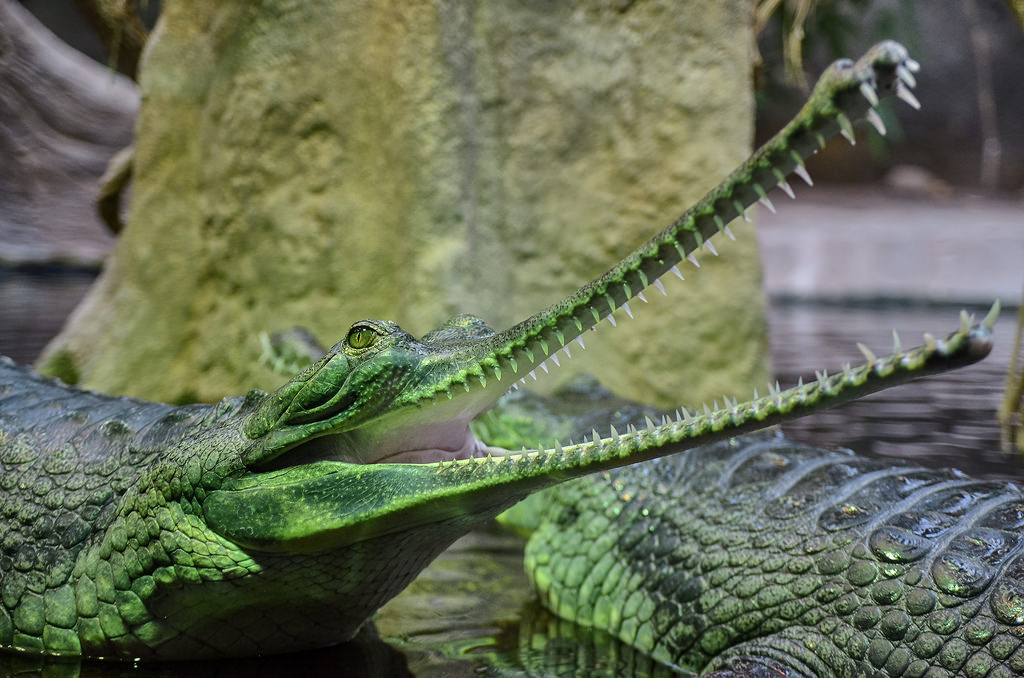 [Speaker Notes: Gaviaal]
Krokodillen (Crocodilia)
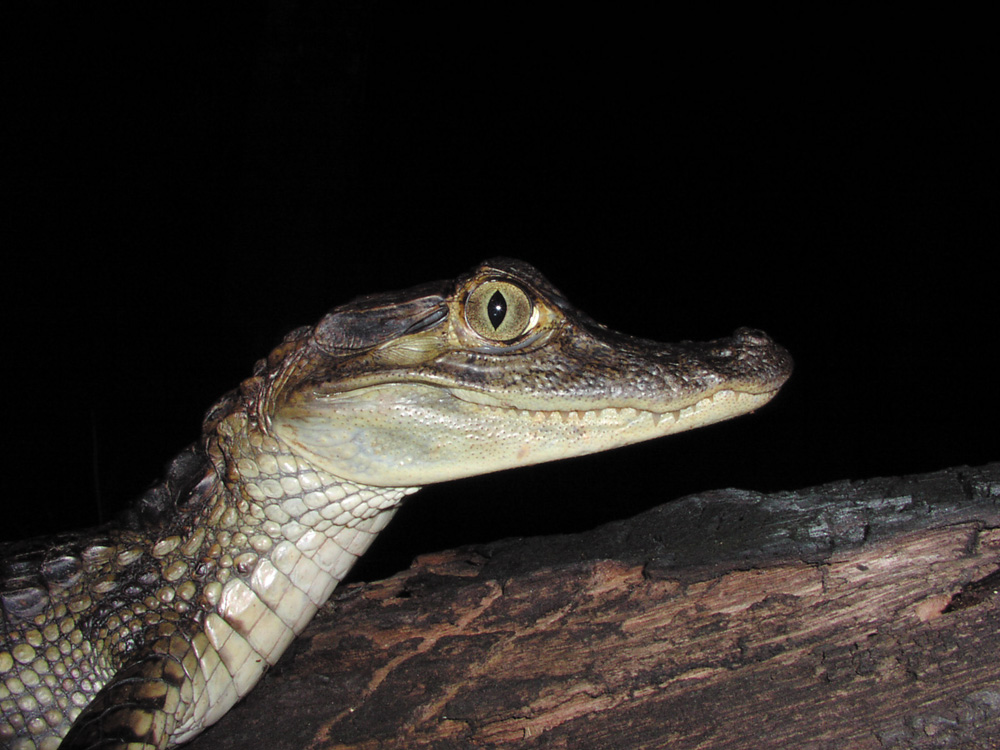 [Speaker Notes: Brilkaaiman]
Brughagedissen (Sphenodontidae)
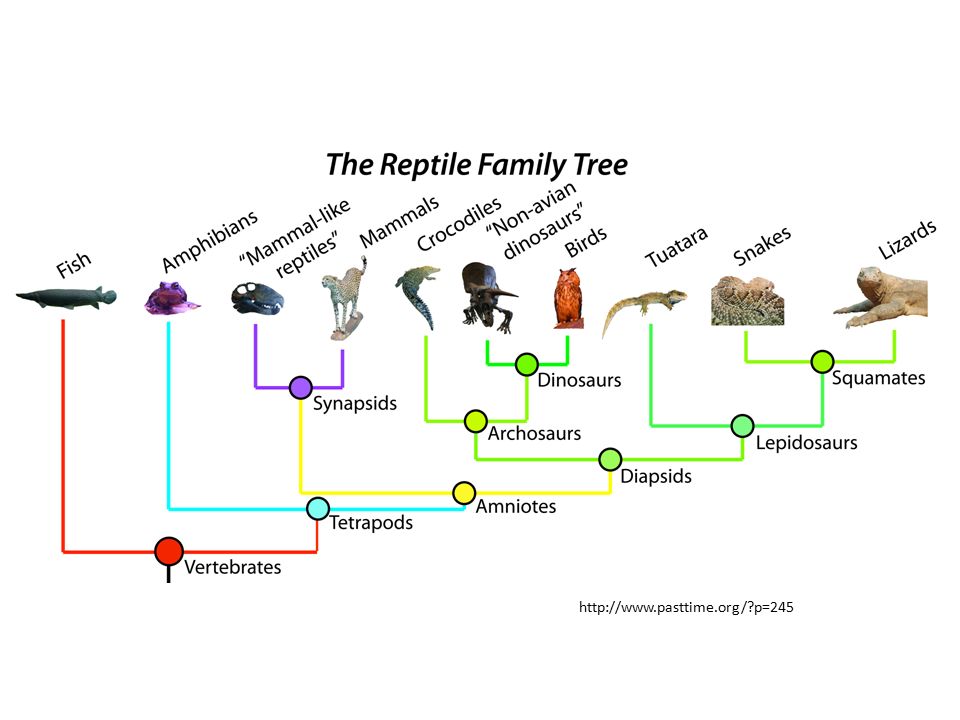 40 - 80cm lang
Goed ontwikkeld ‘derde oog’
Tanden zijn onderdeel van skelet
Leeftijd >100 jaar
Geslachtsrijp 35 jaar
Elke 4 jaar eieren
Bijna uitgestorven
Eilanden Nieuw-Zeeland
Ratten en katten
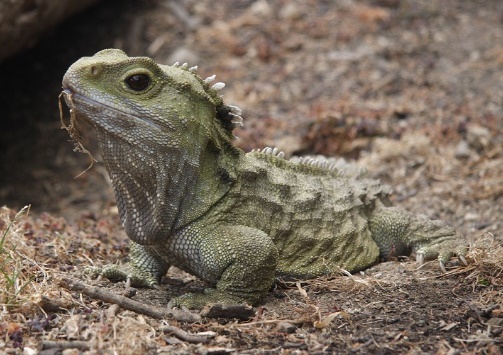 Vragen?